INICIO RÁPIDO
Telefonía celular,
Internet
Seguridad de hogar y 
negocio
Flash Home (Totalplay 
doble y triple play)
$2500
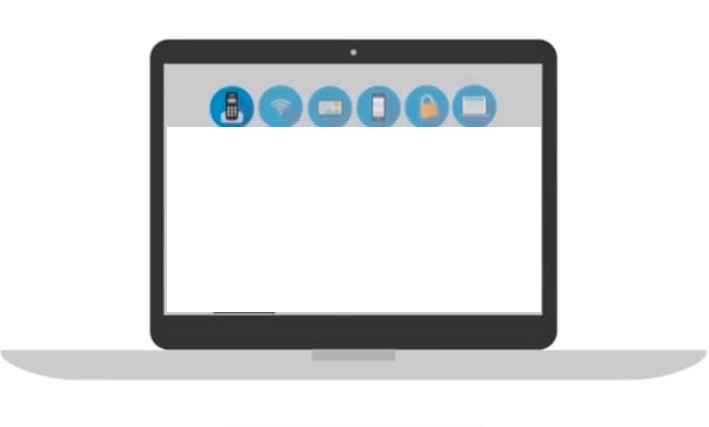 8
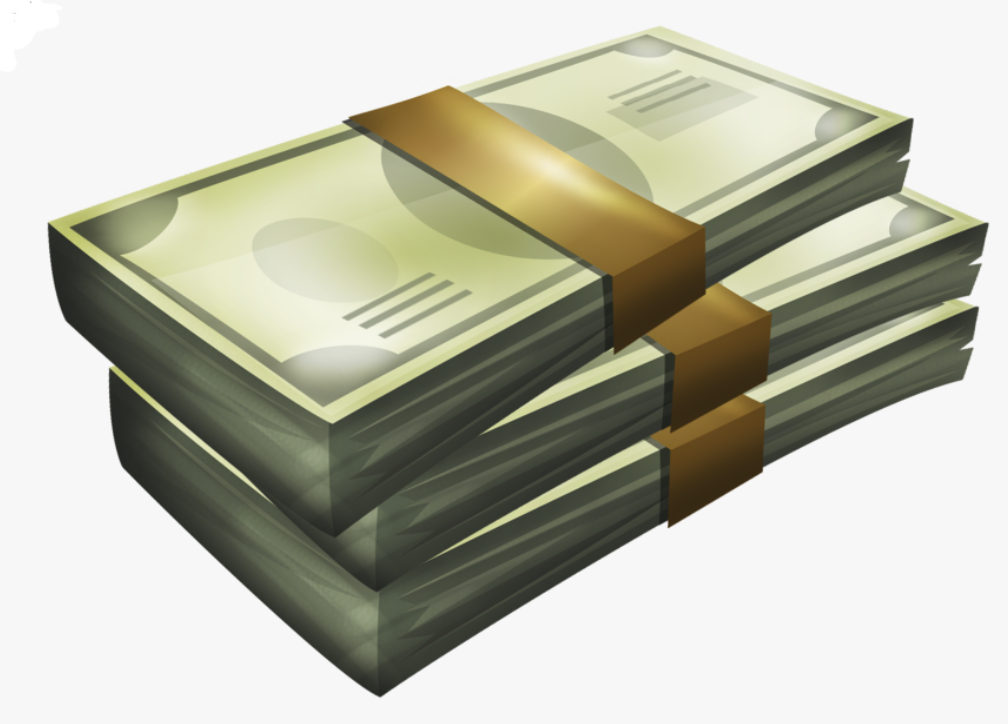 +$5000 
$7500
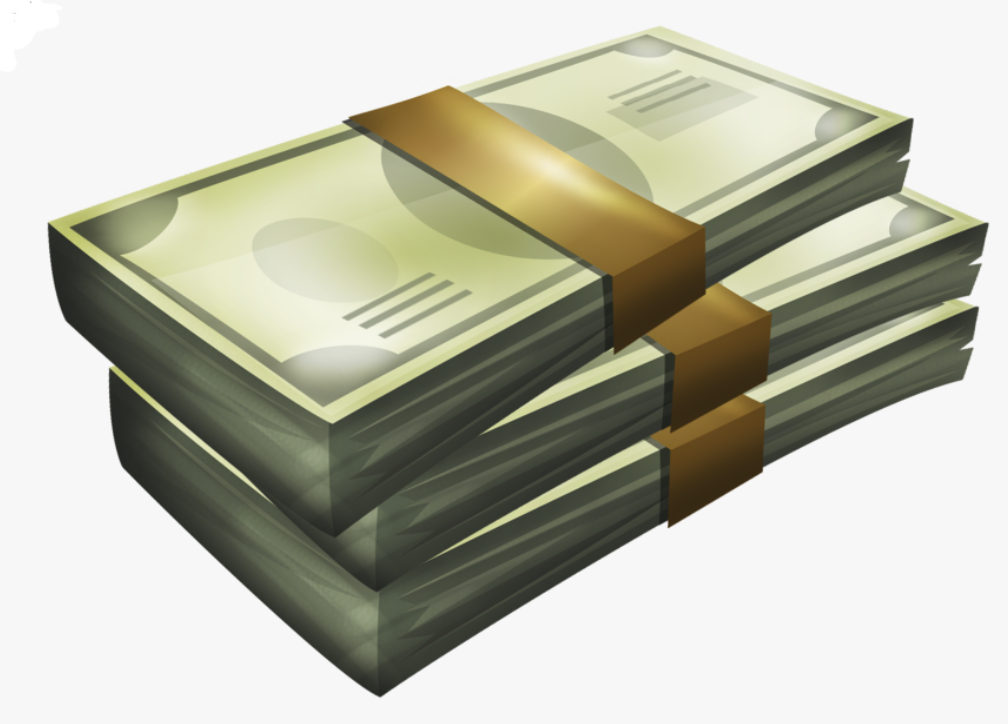 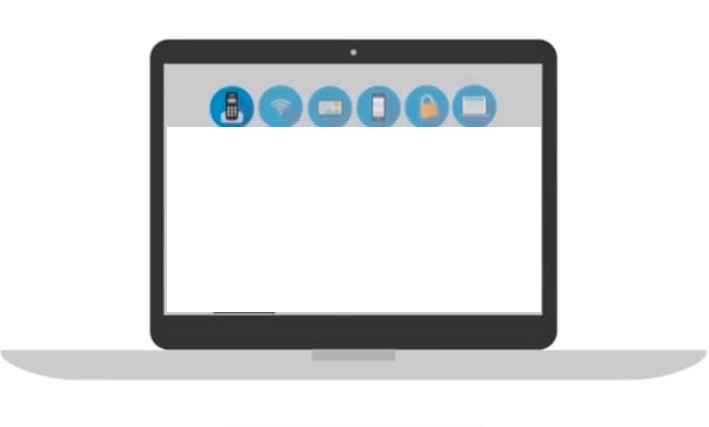 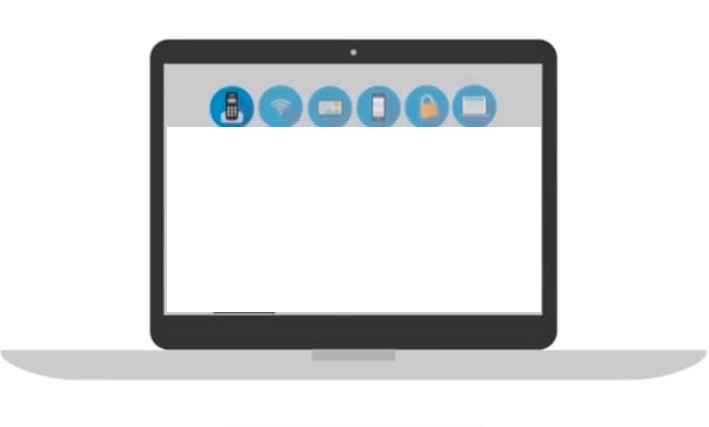 8
8
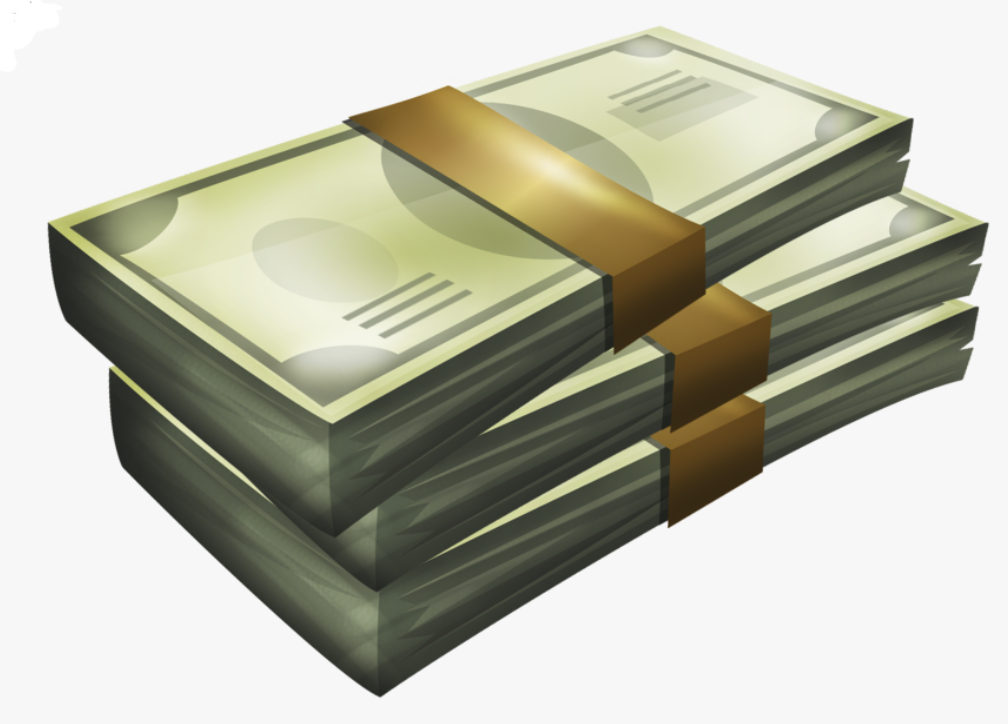 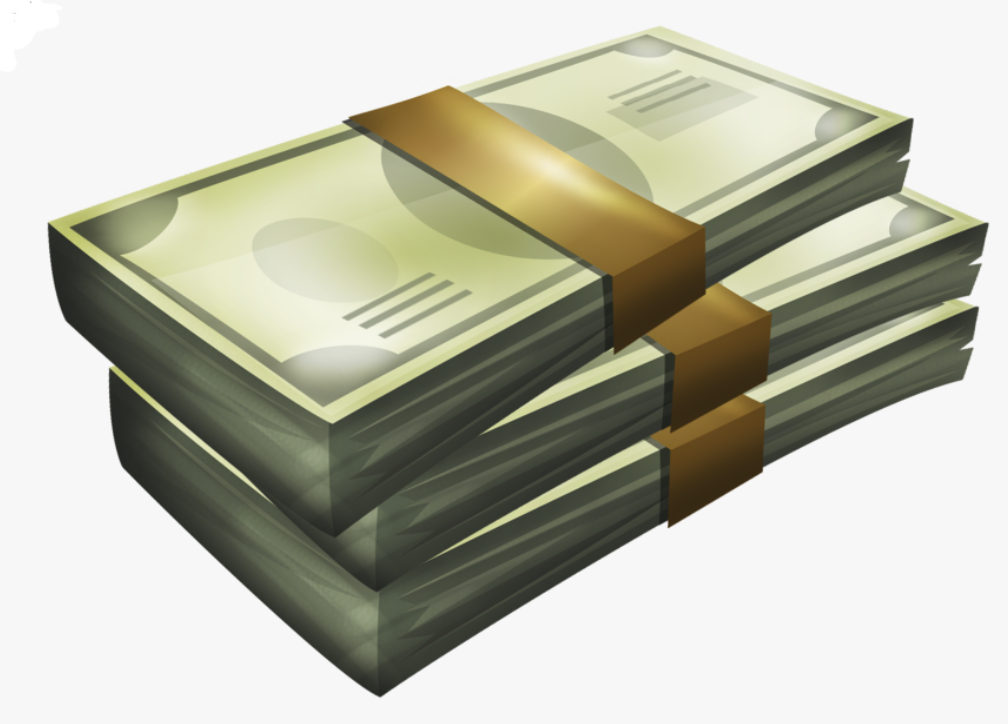 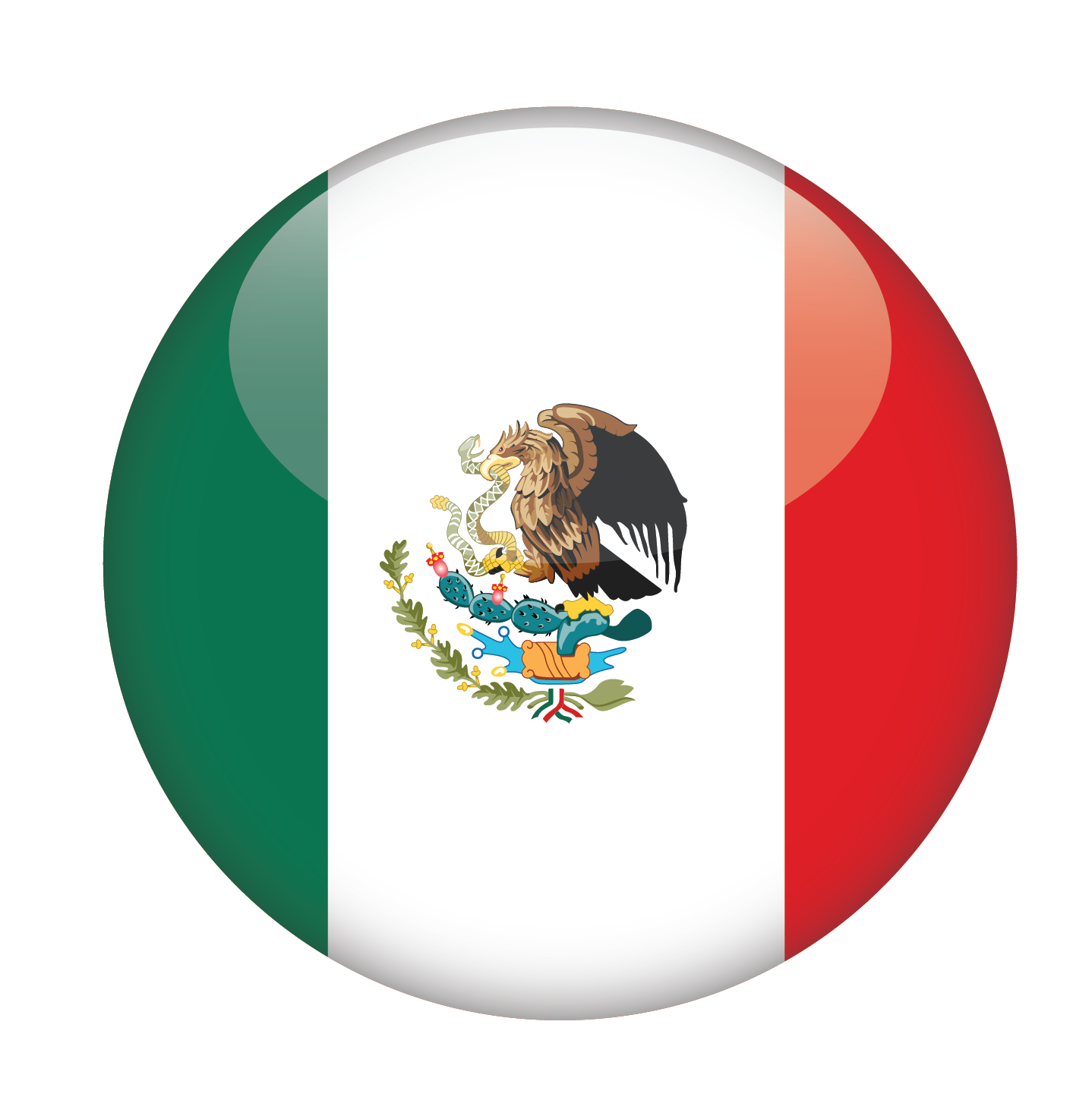 INICIO RÁPIDO
MES 2
$7,500
+$30,000 
$37,500
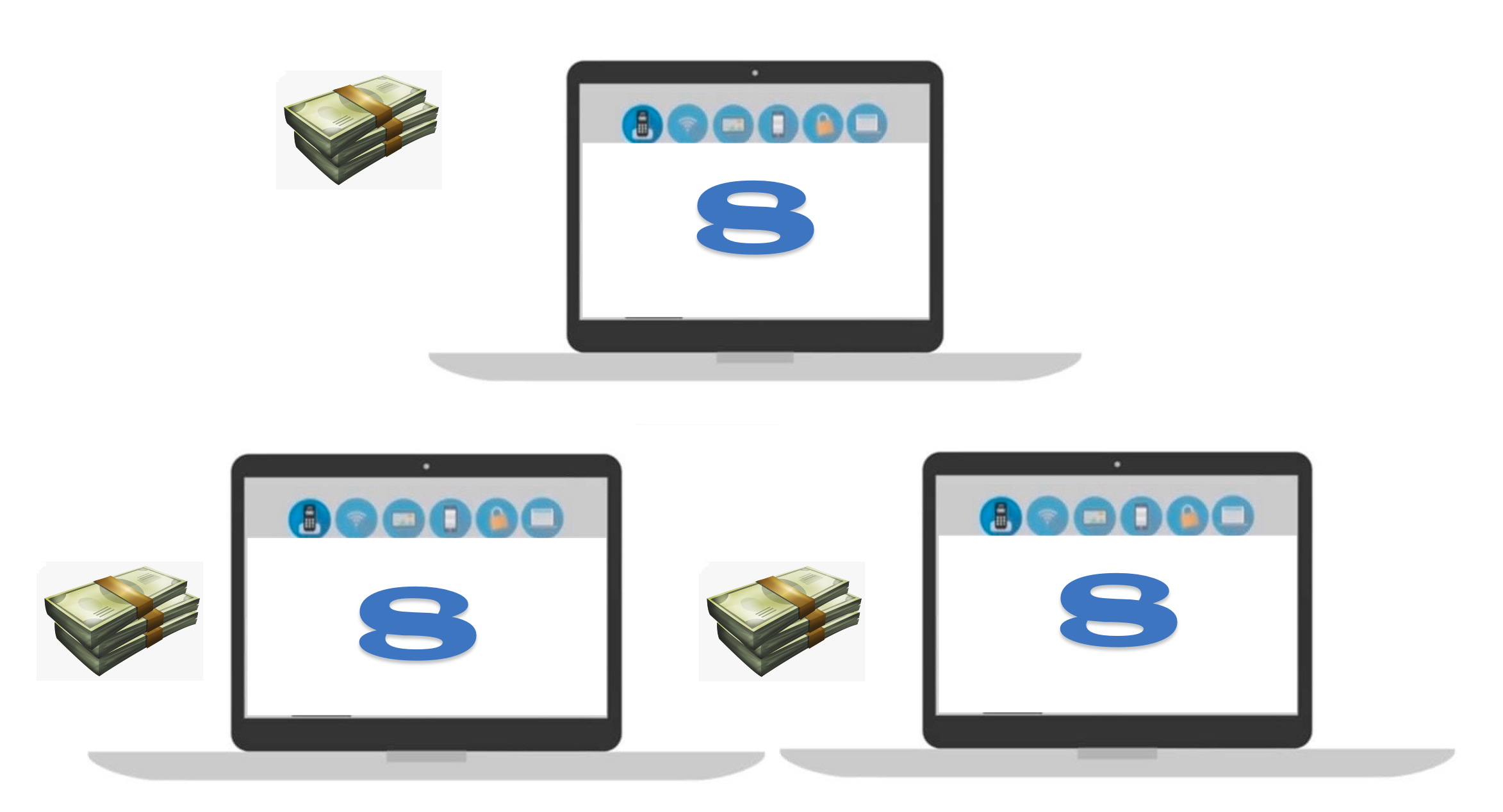 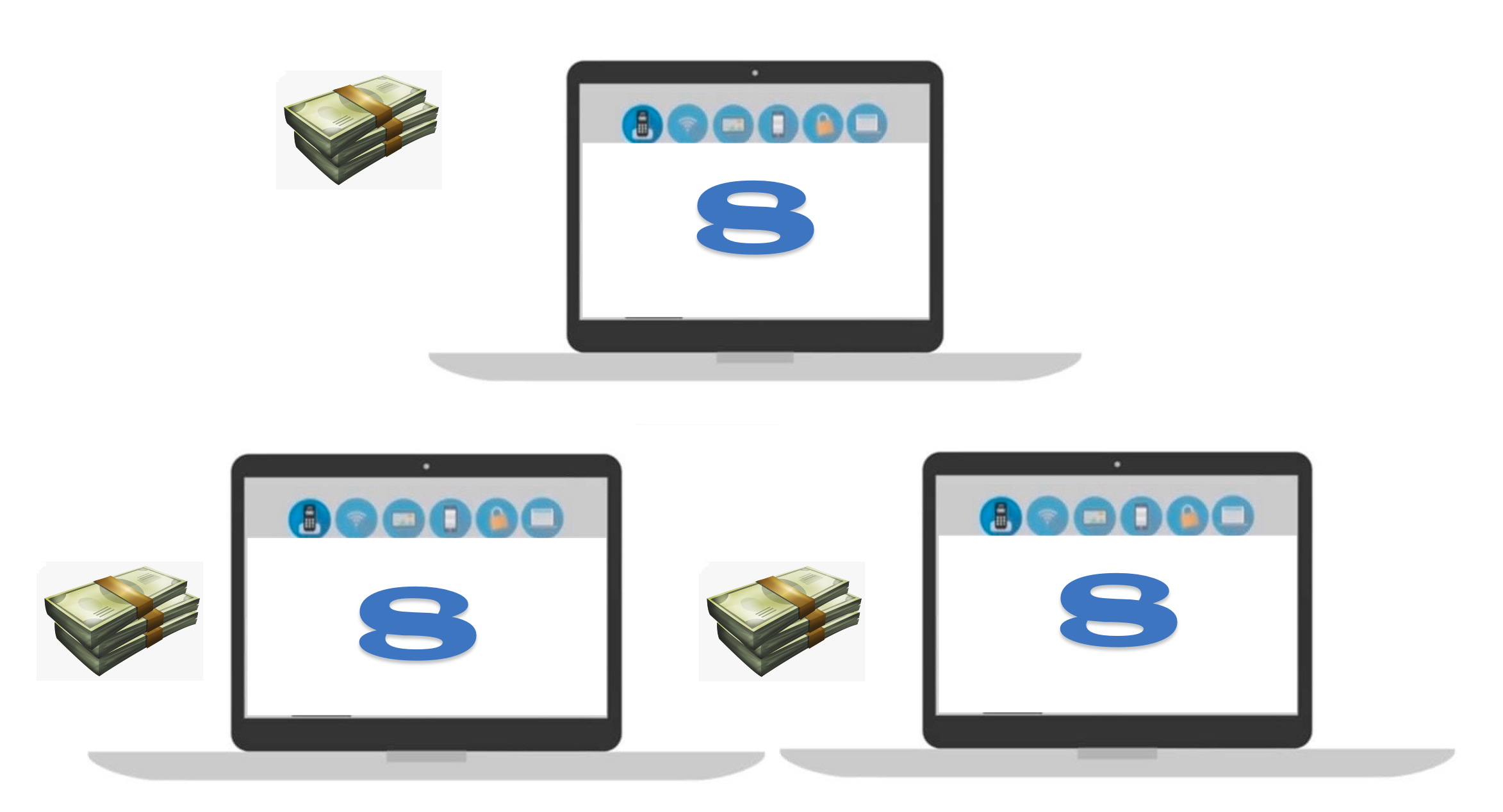 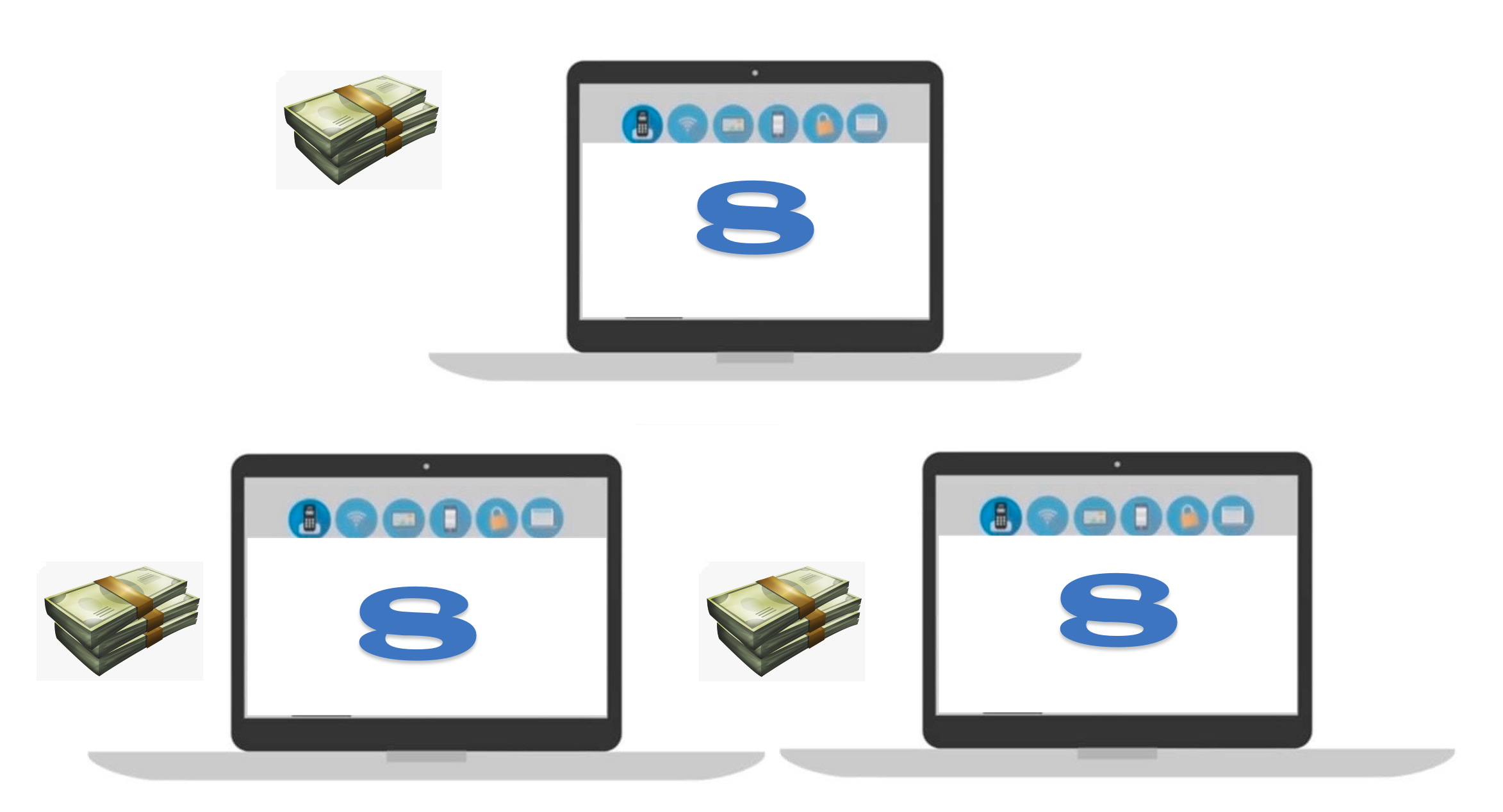 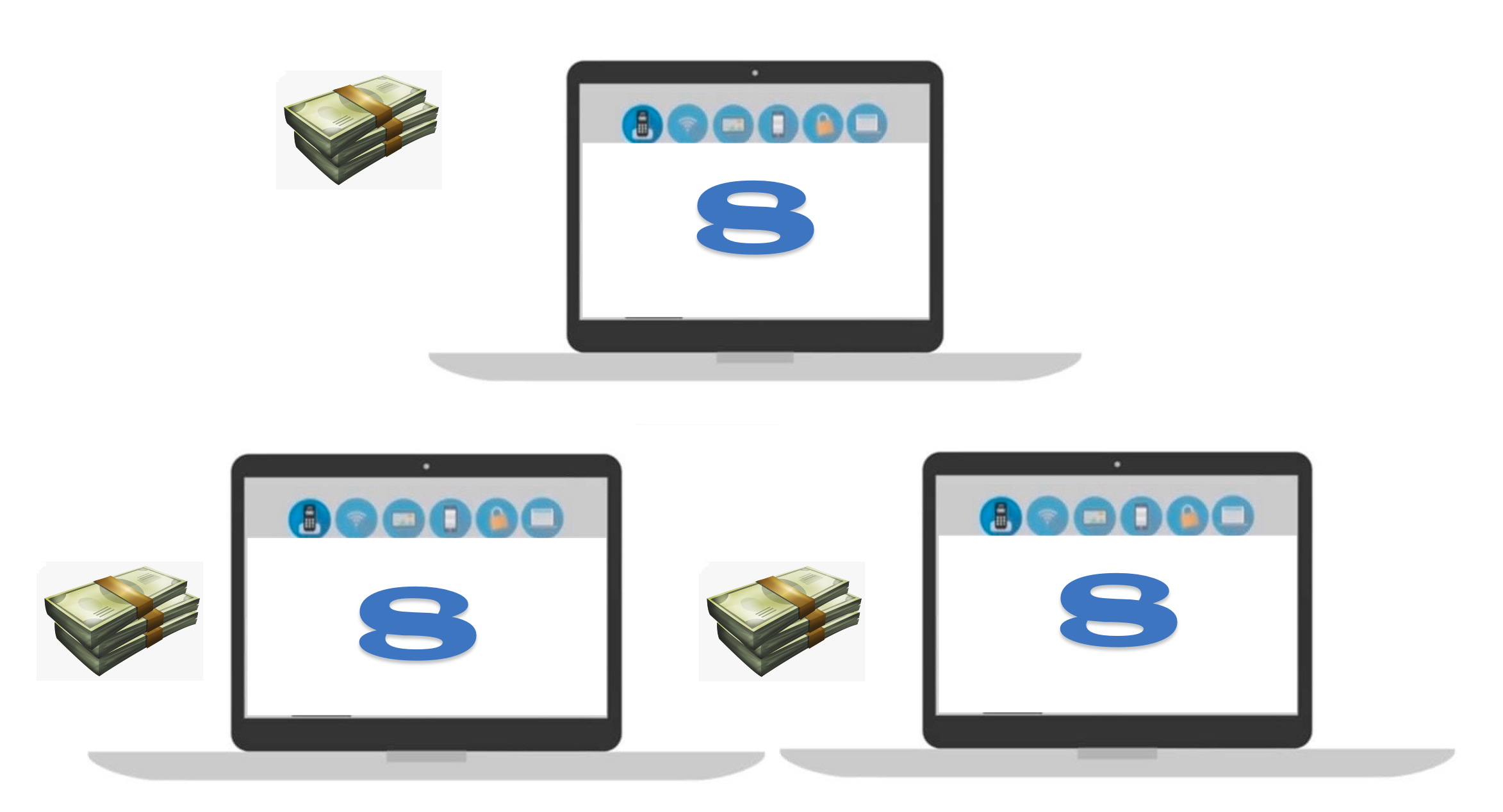 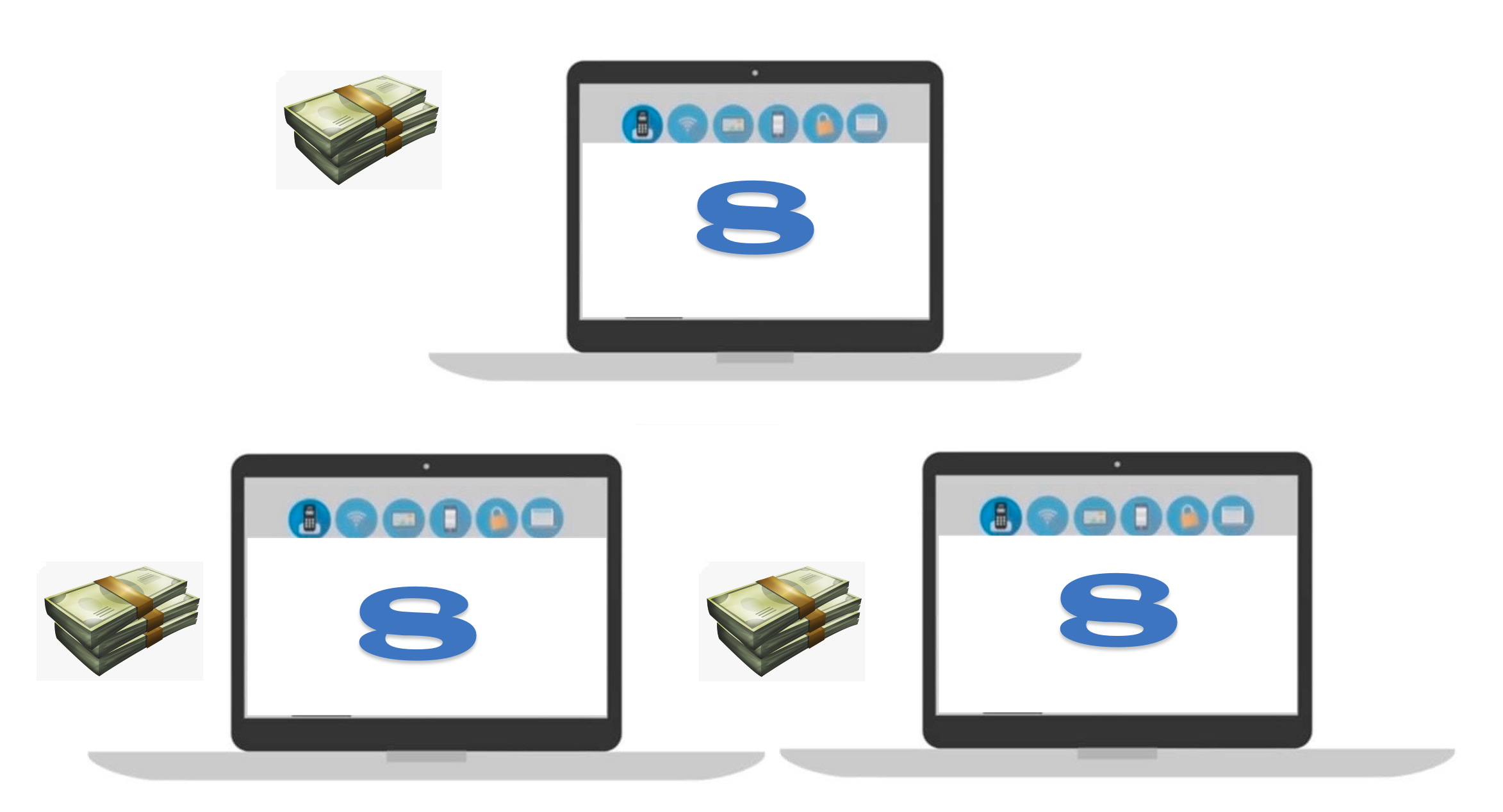 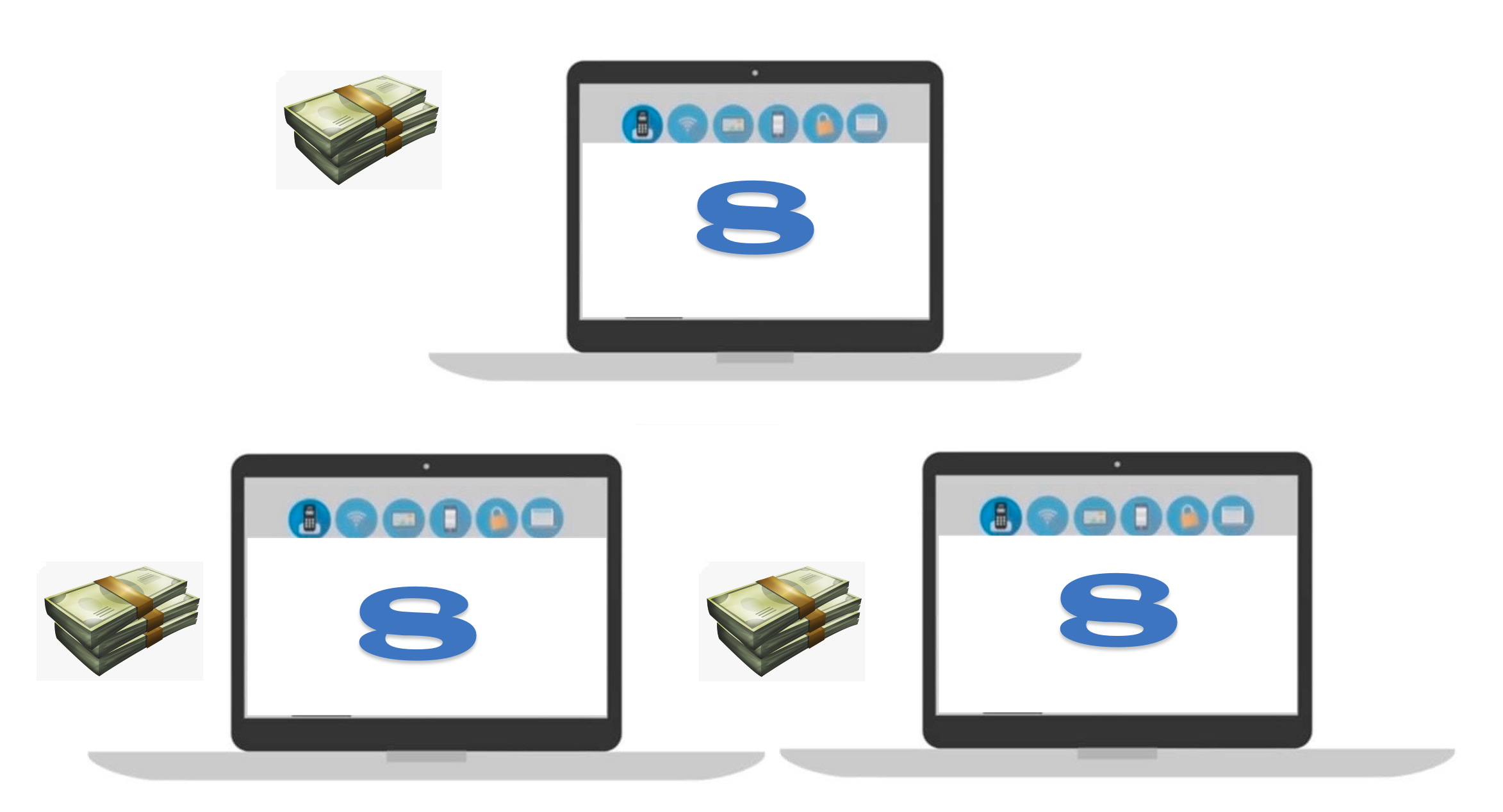 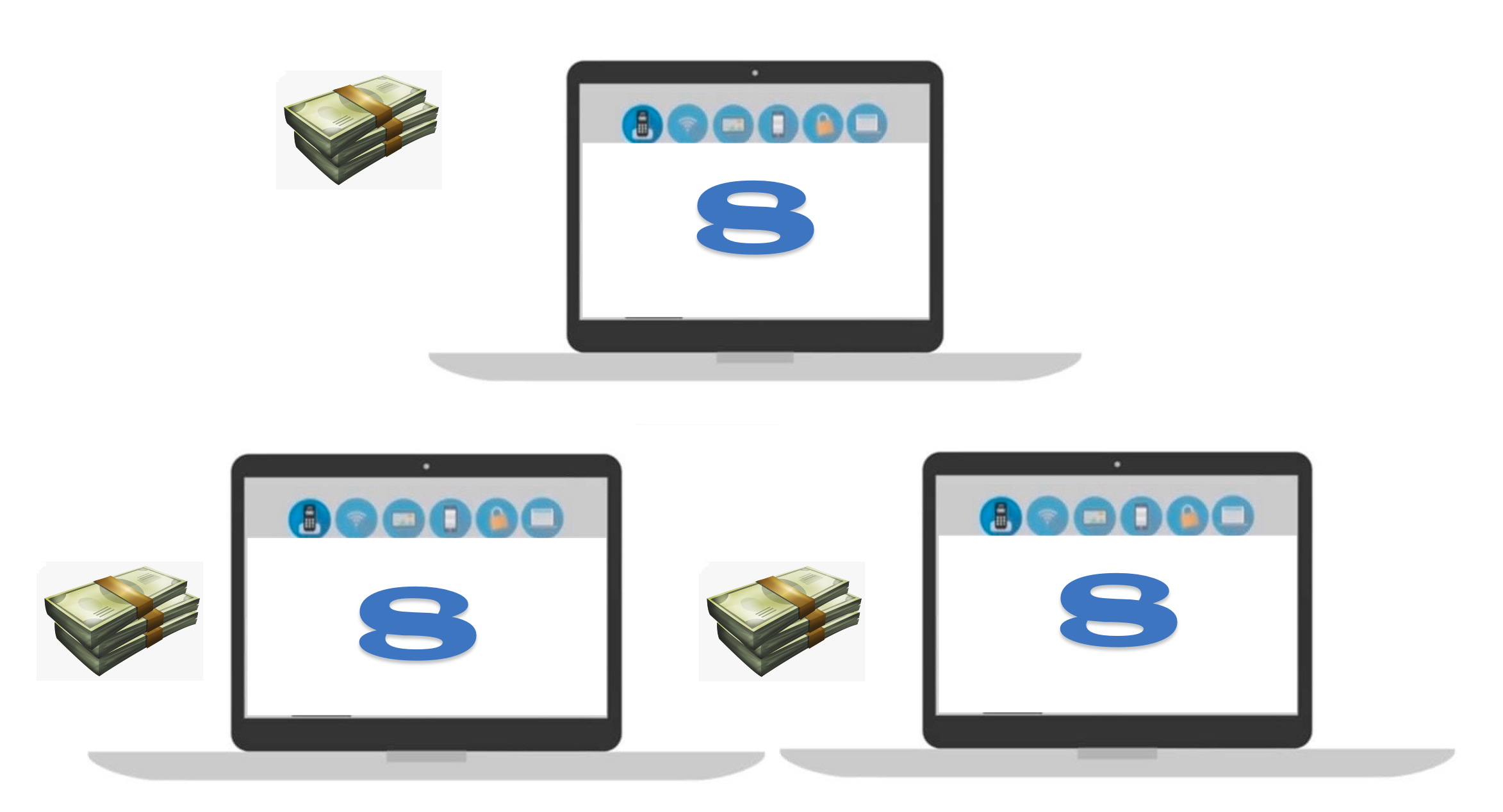 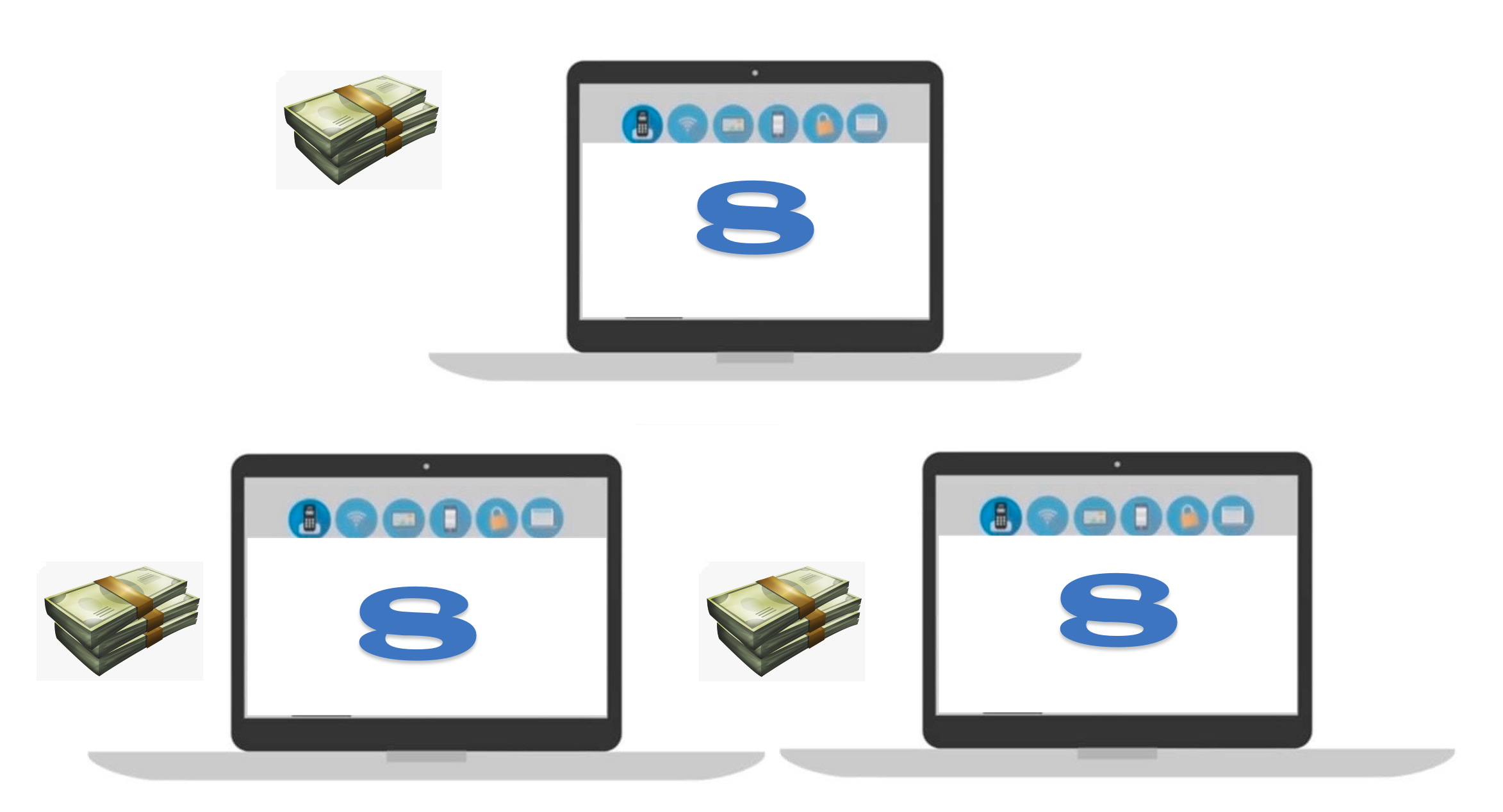 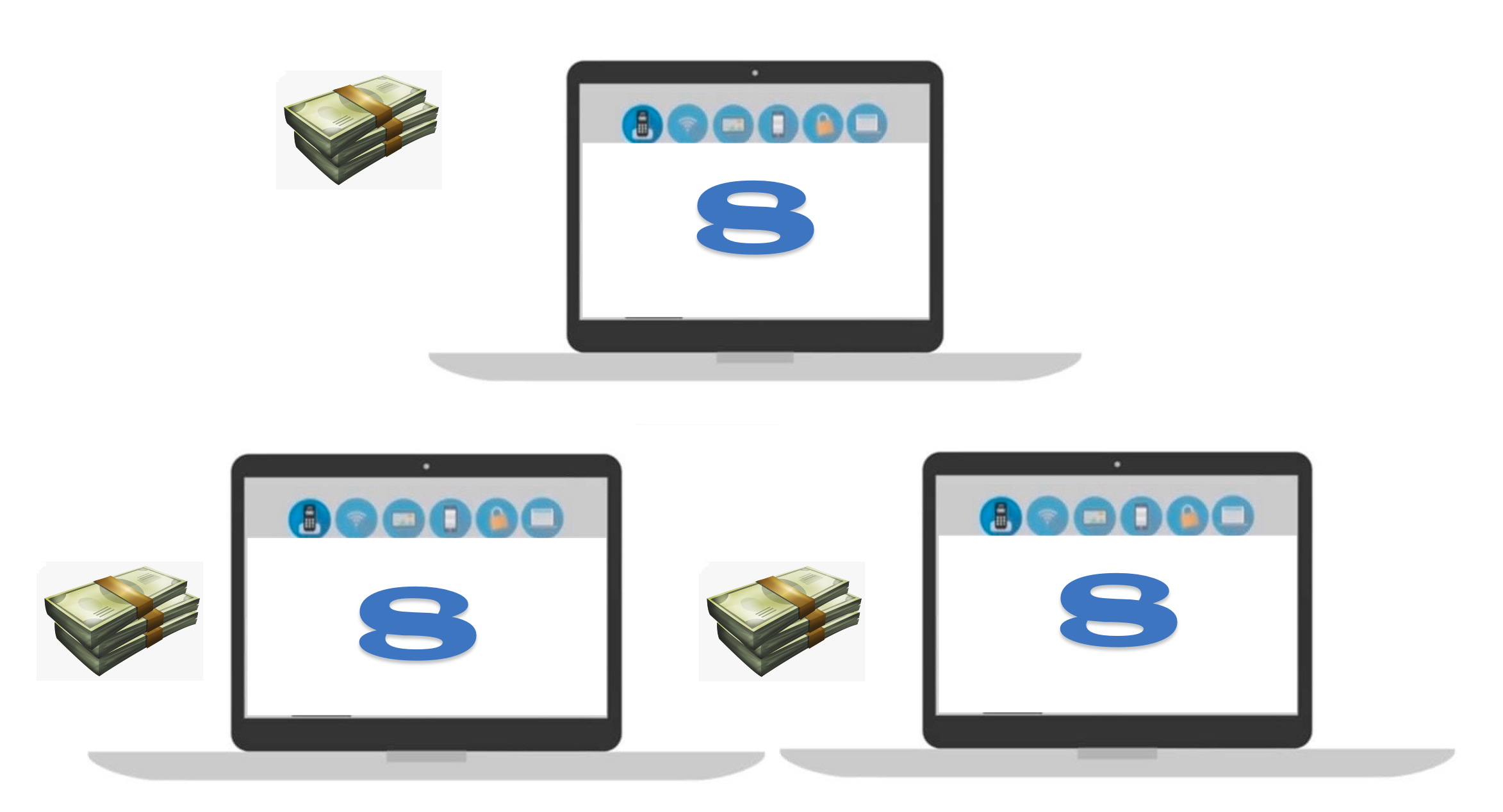 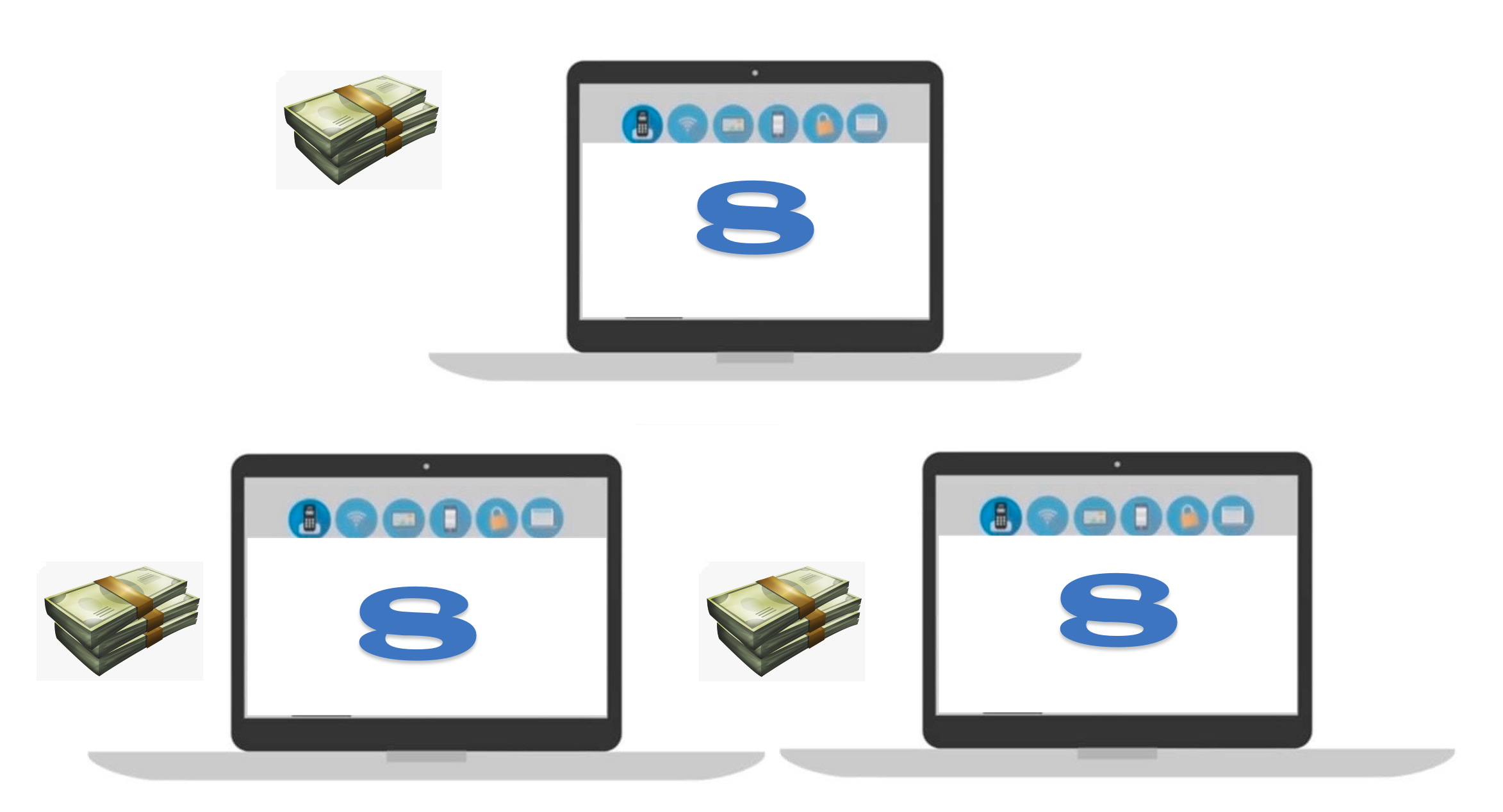 INICIO RÁPIDO
MES 3 - 4
$37,500
+$100,000 
$137,500
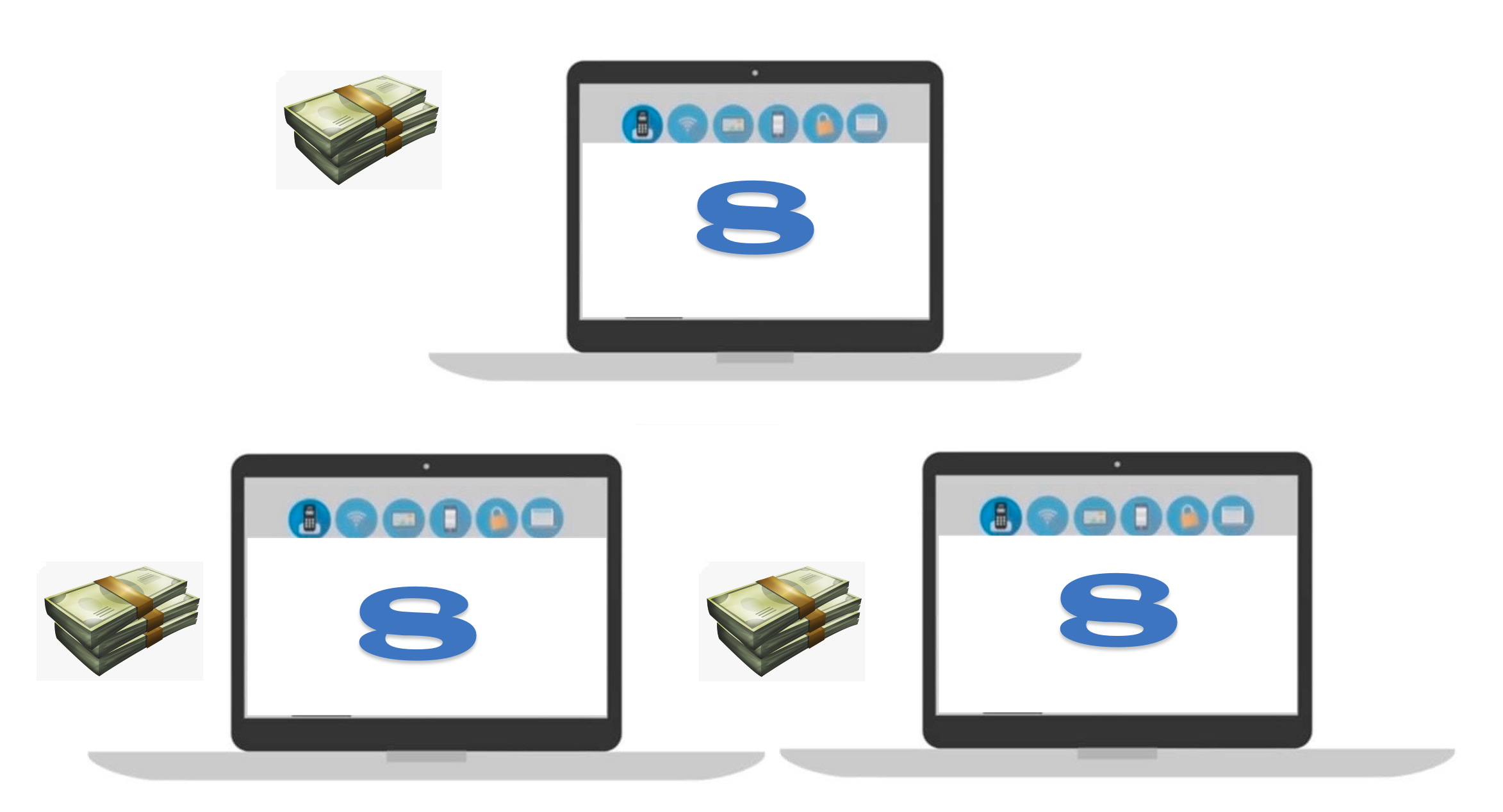 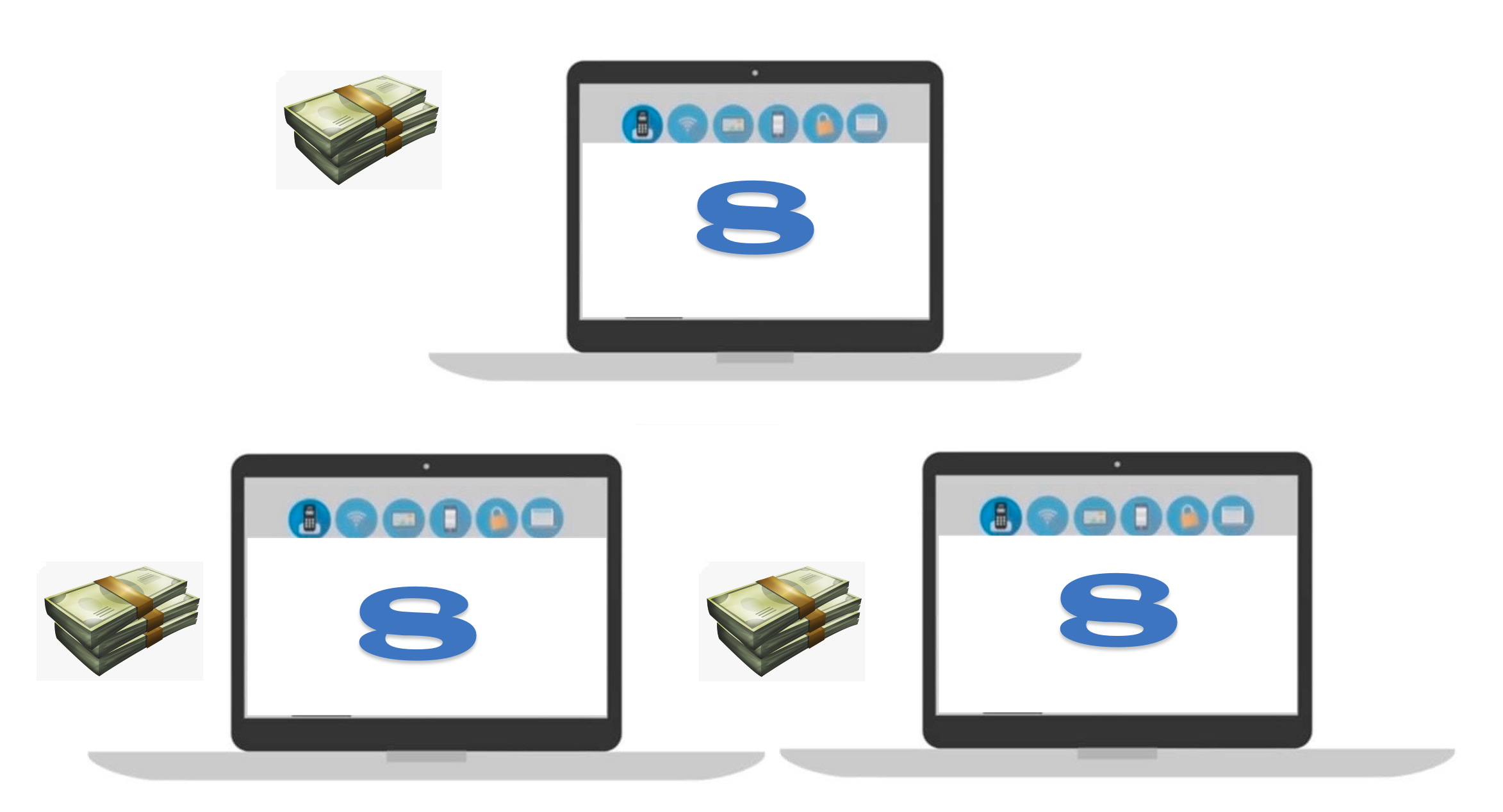 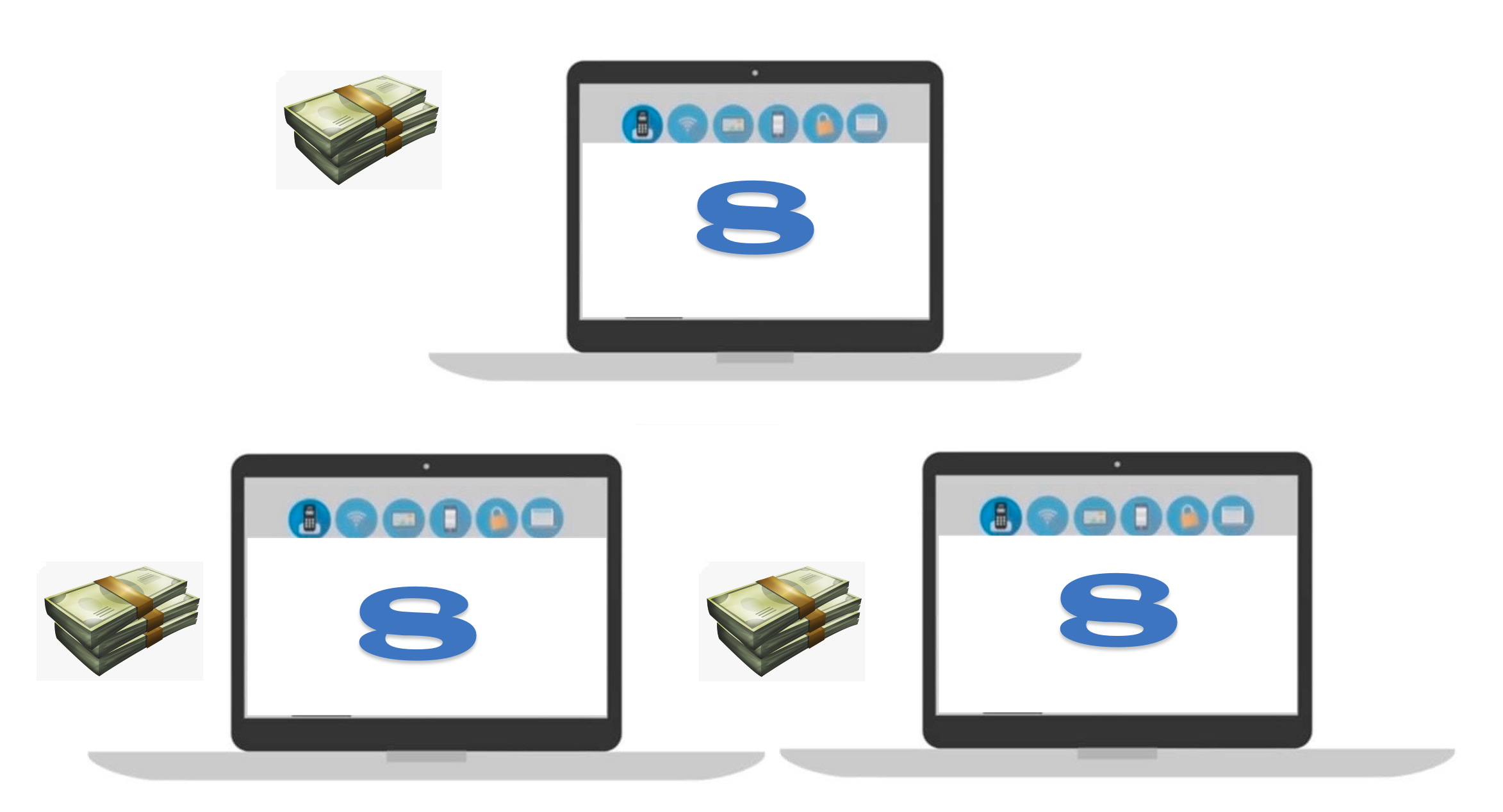 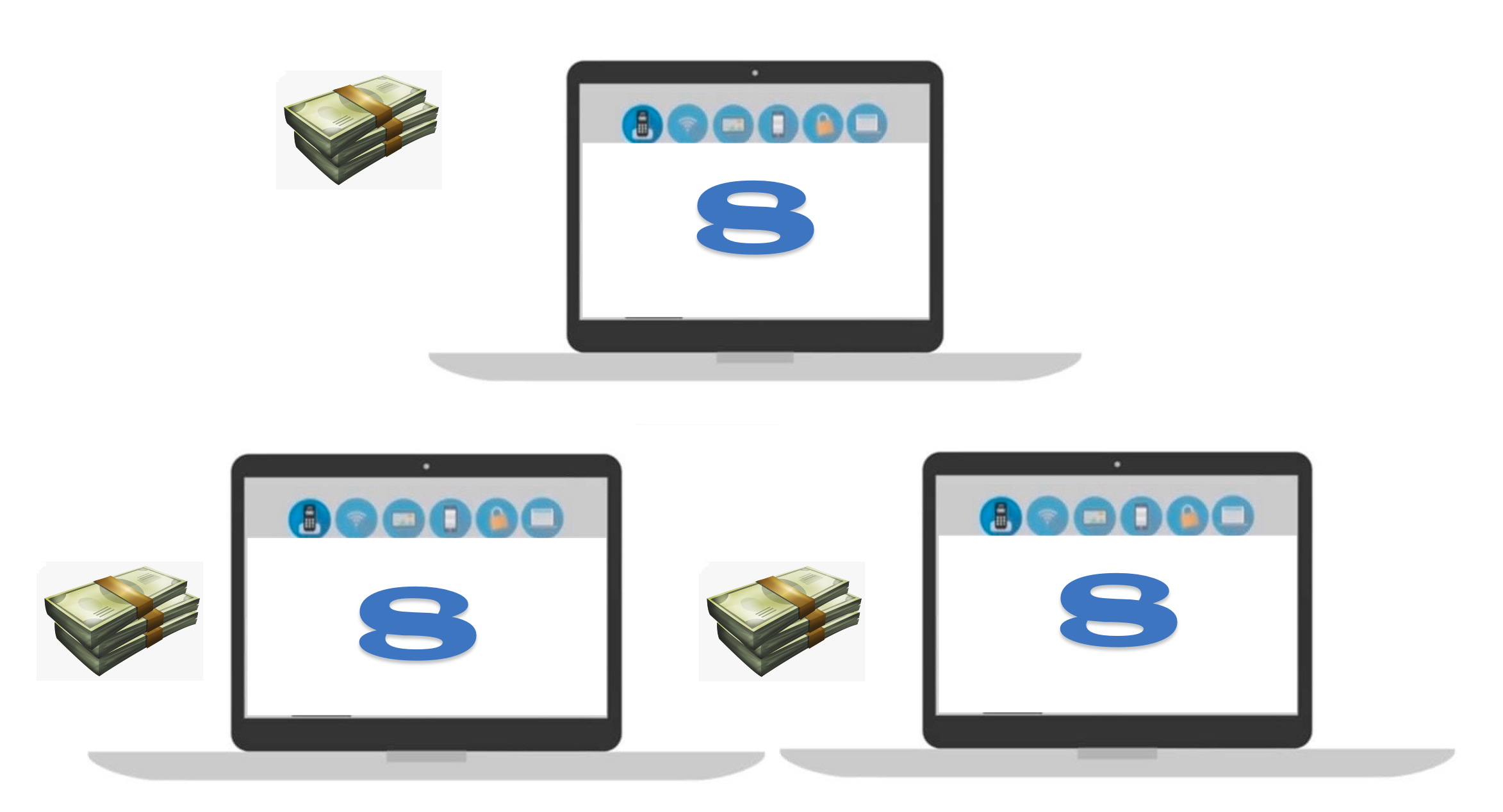 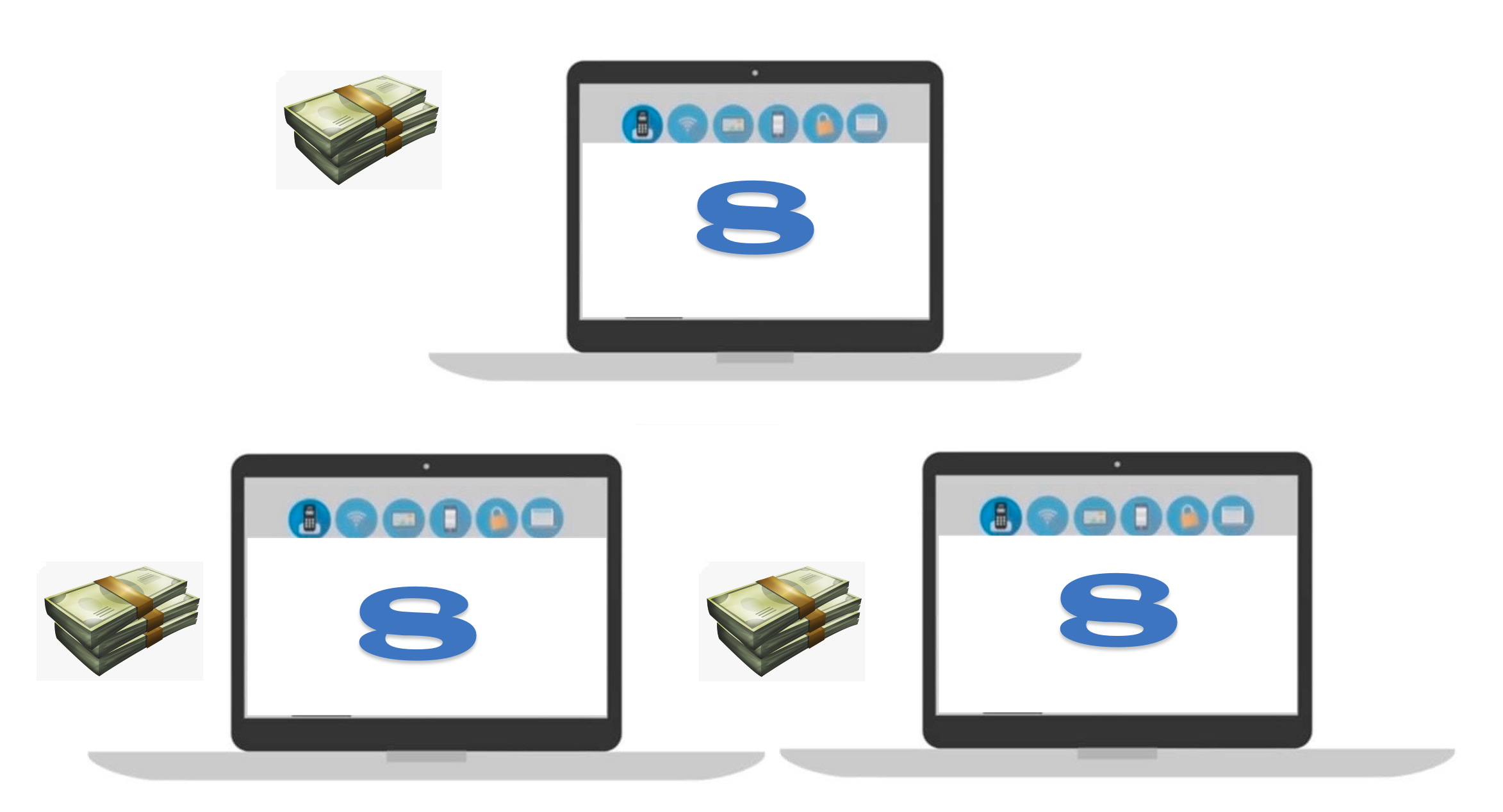 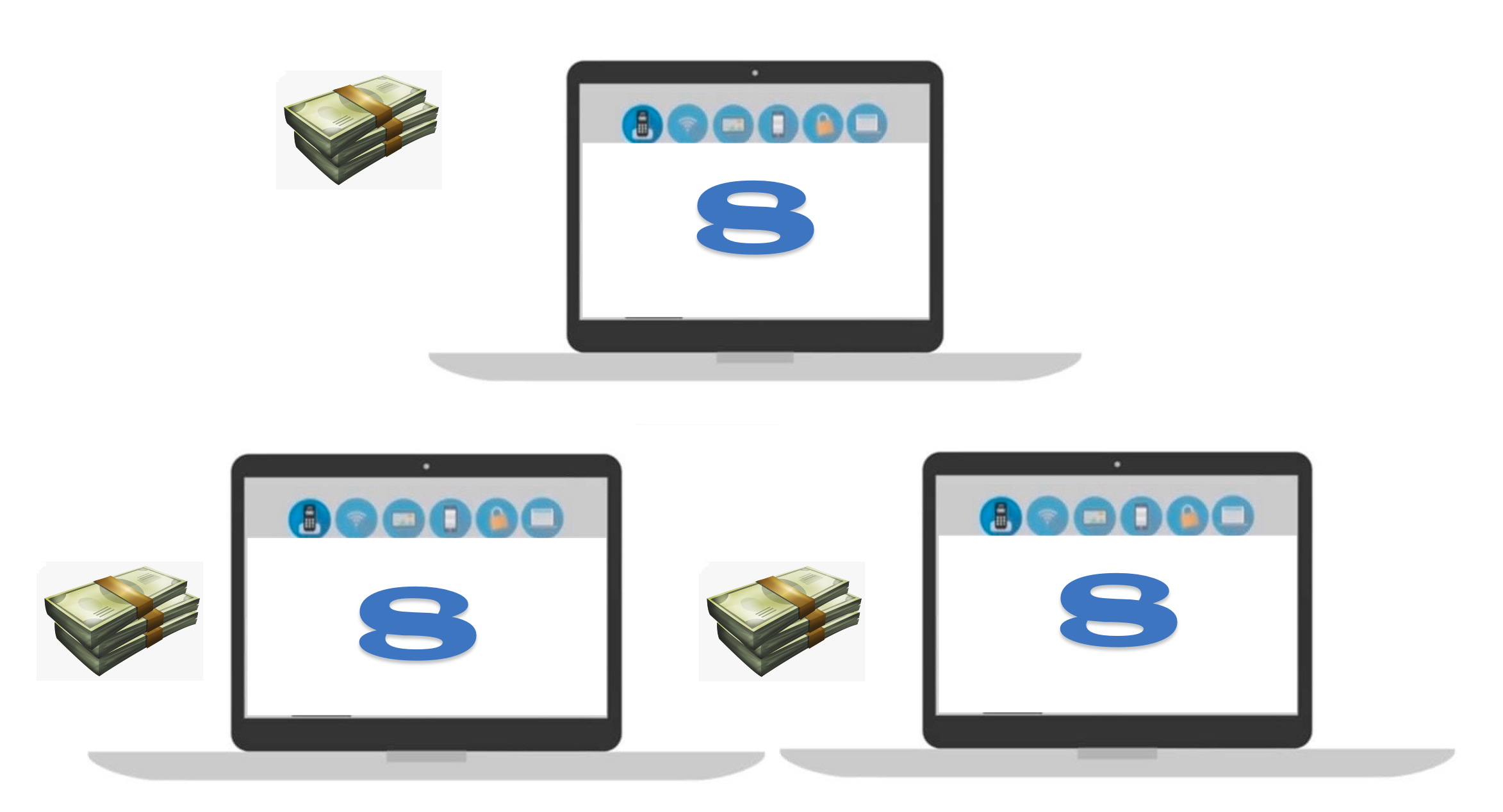 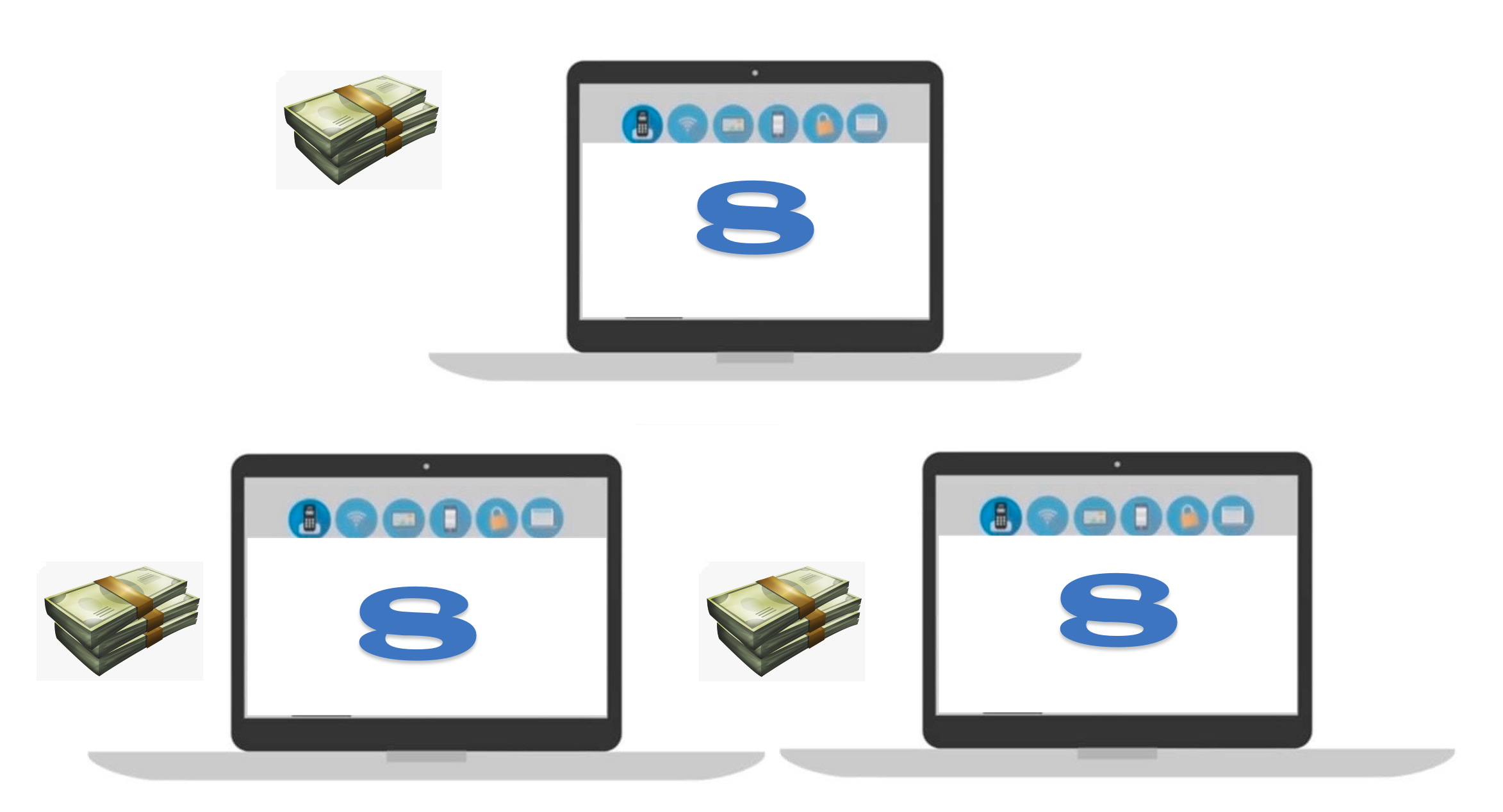 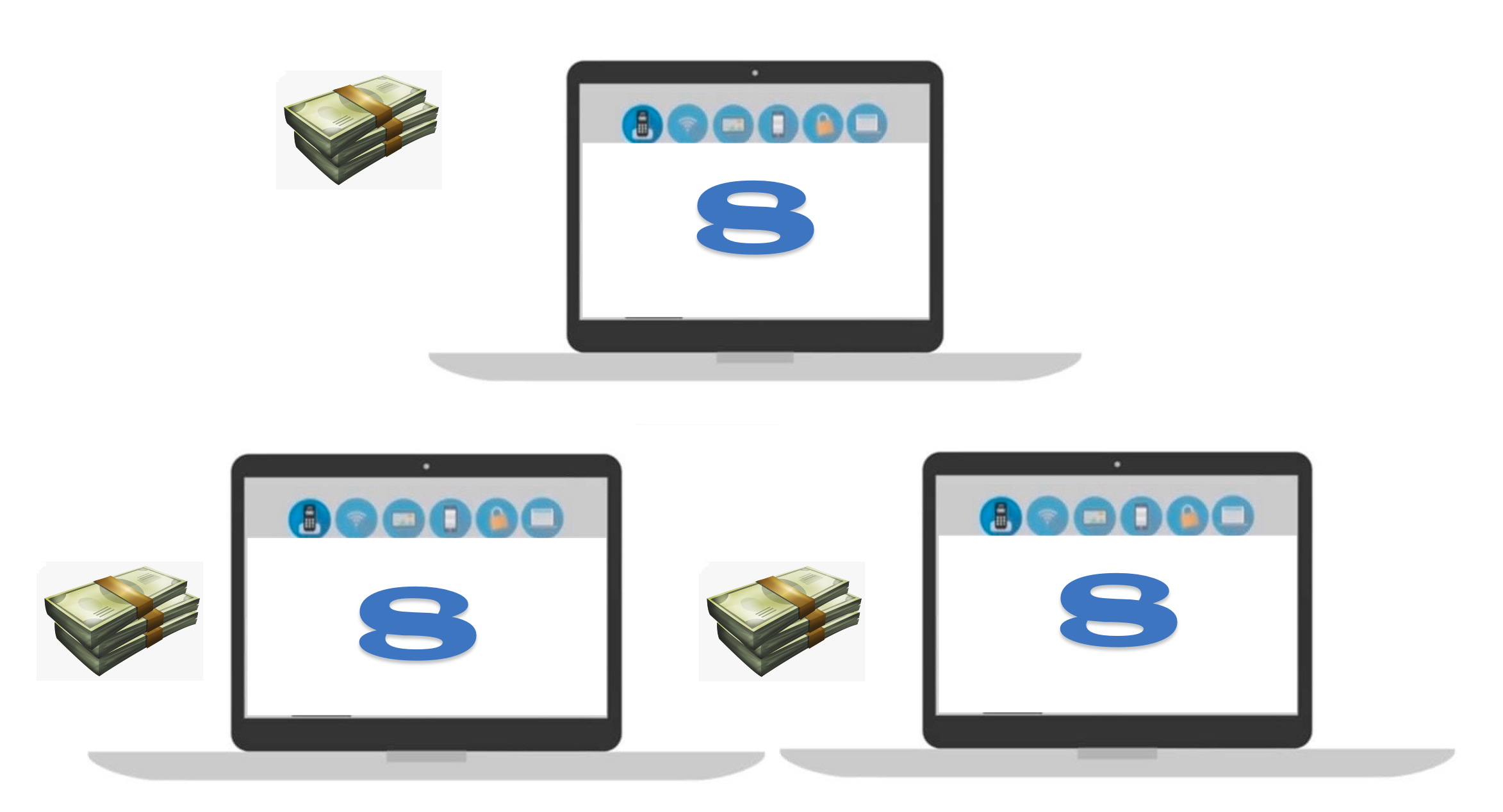 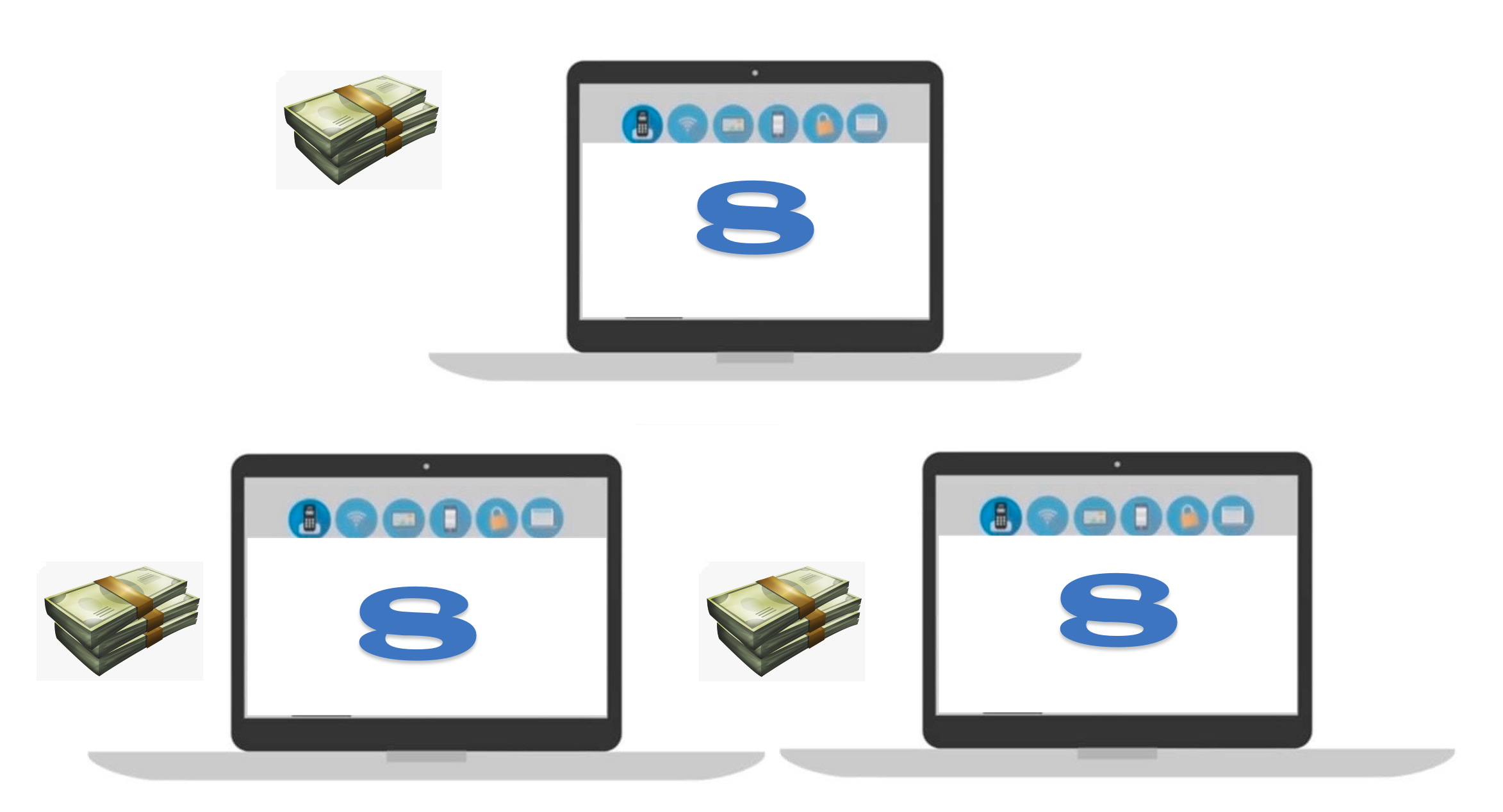 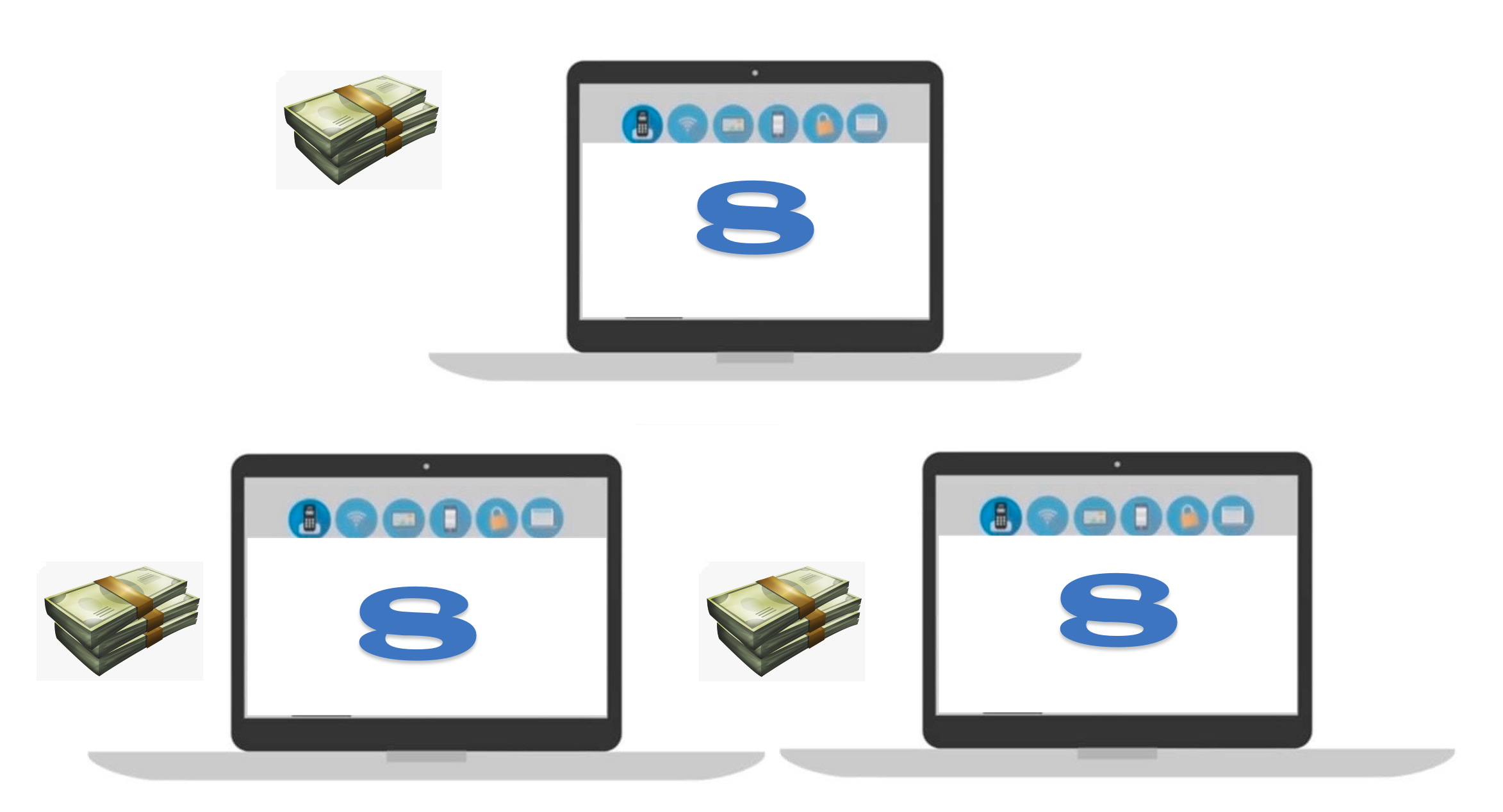 200 SERVICIOS =TC
300 SERVICIOS = TC+BONO $100,000
INICIO RÁPIDO
1 AÑO
$137,500
+$200,000
 S337,500
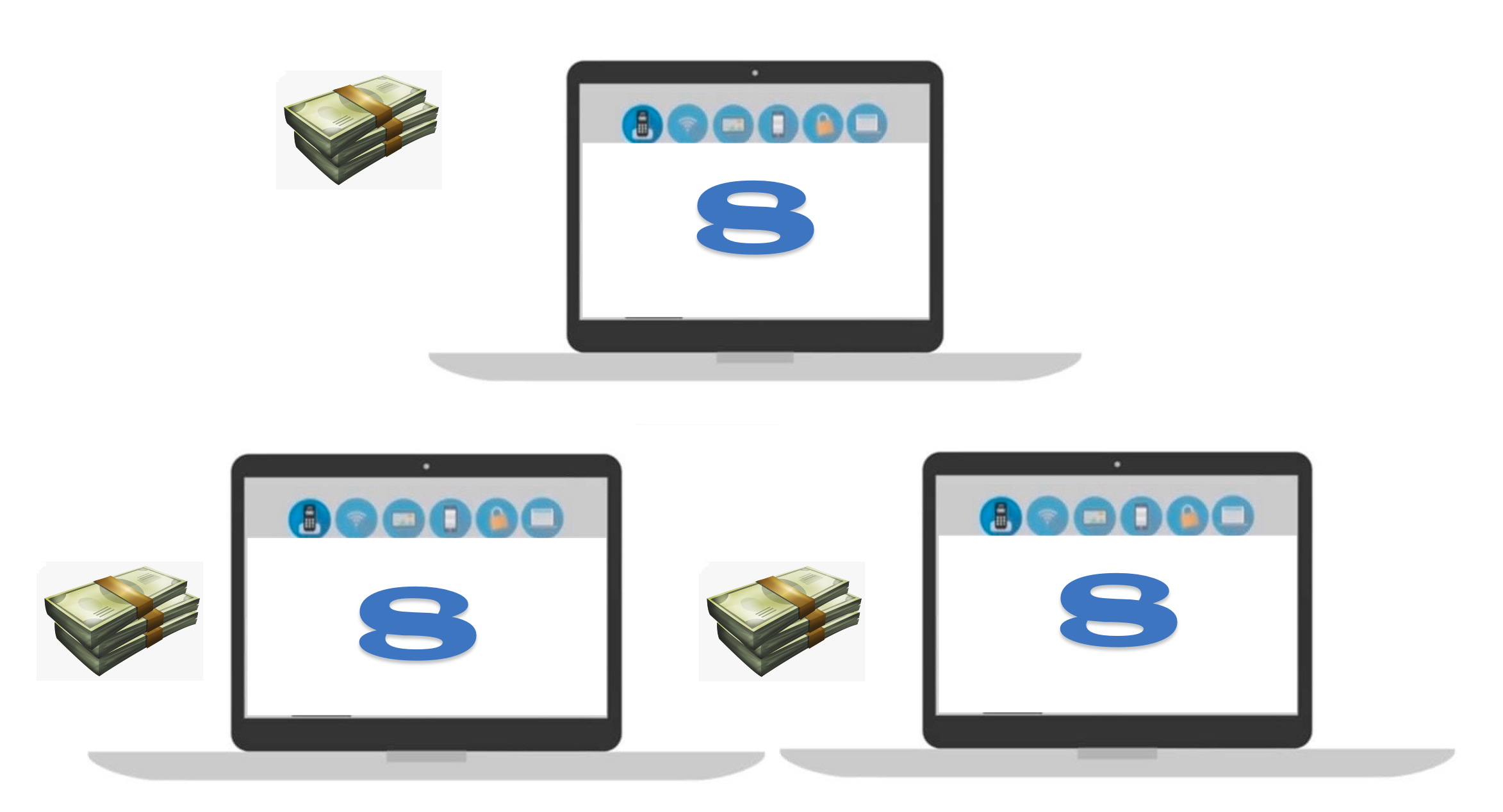 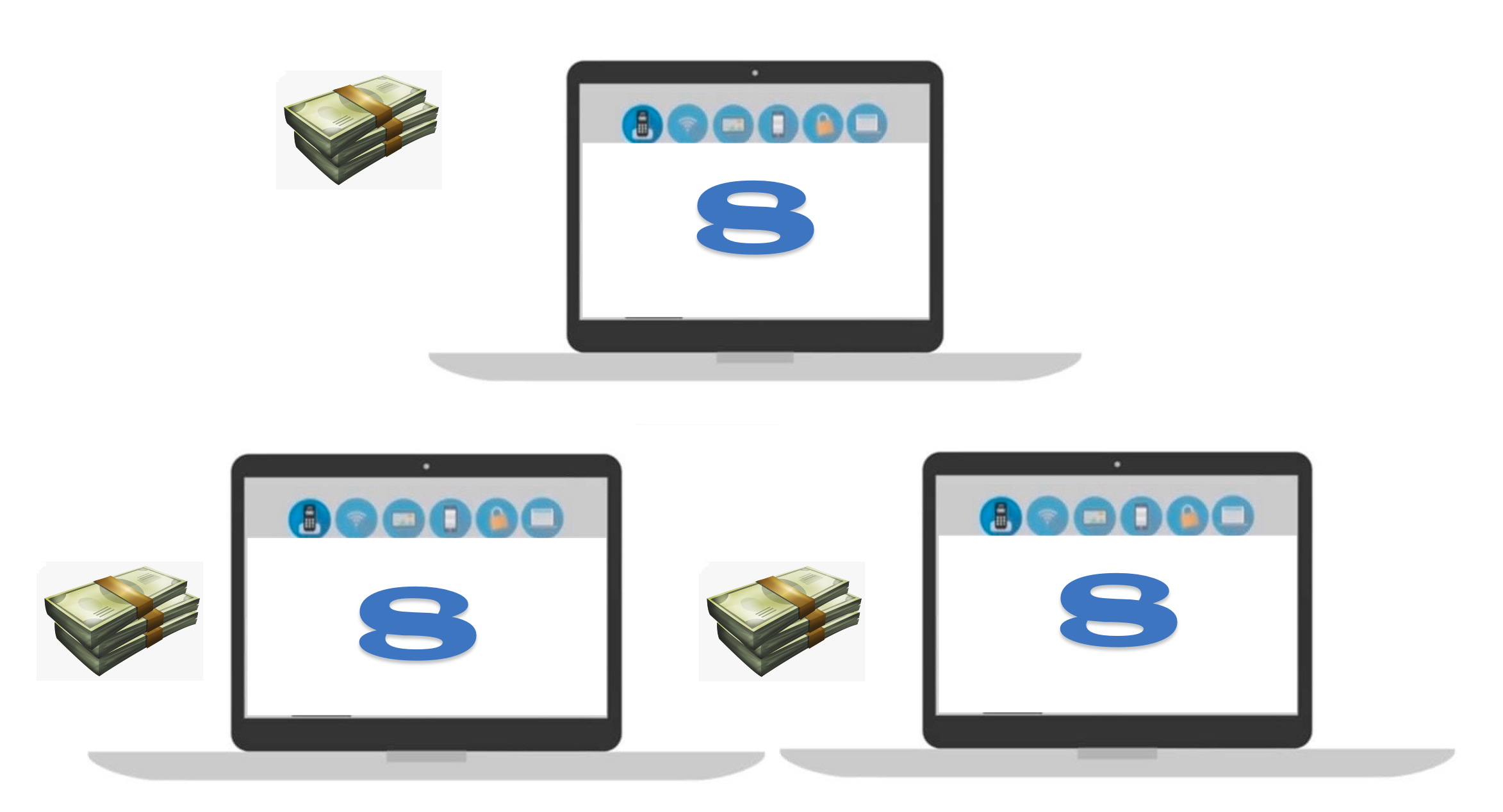 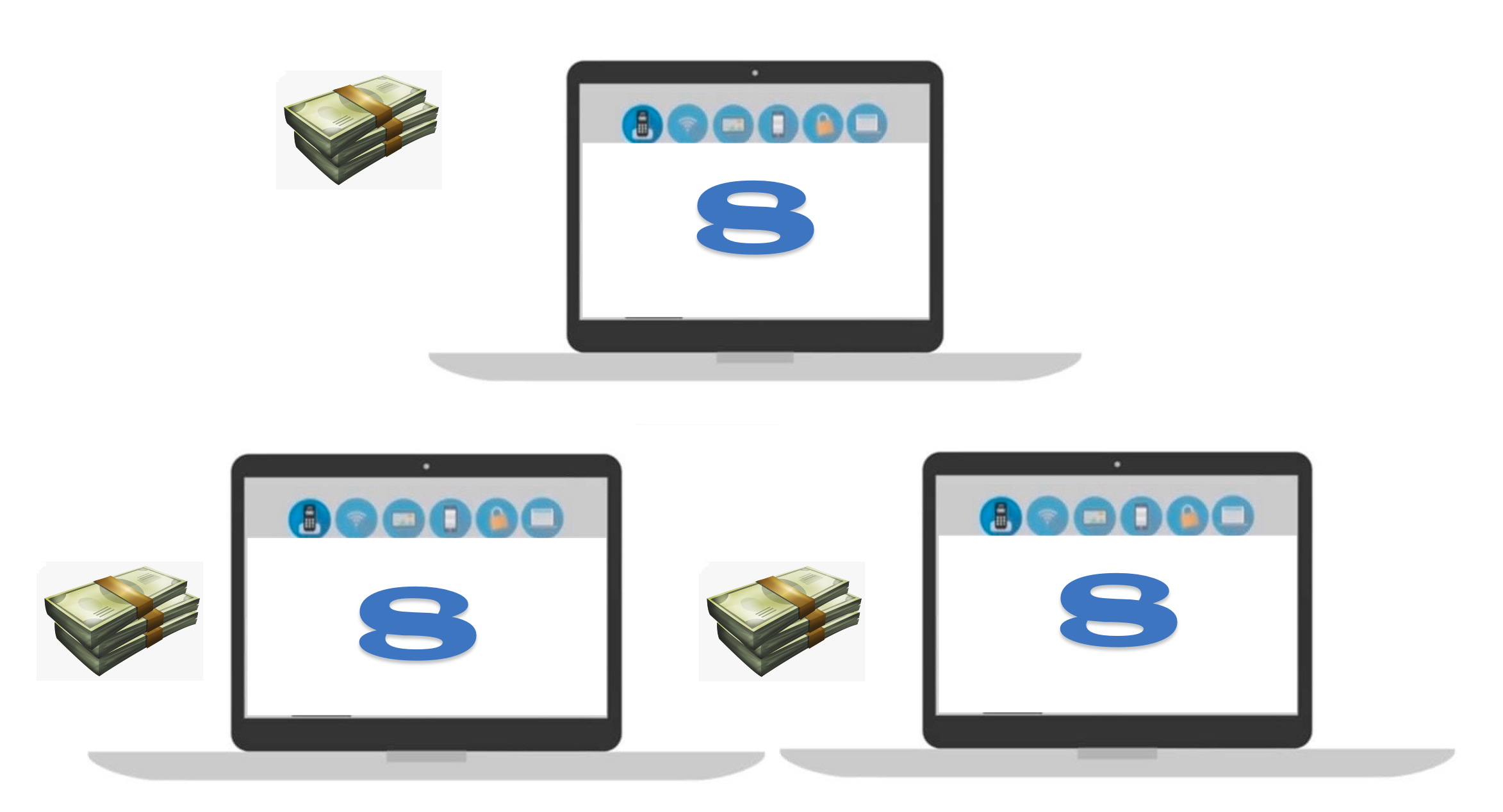 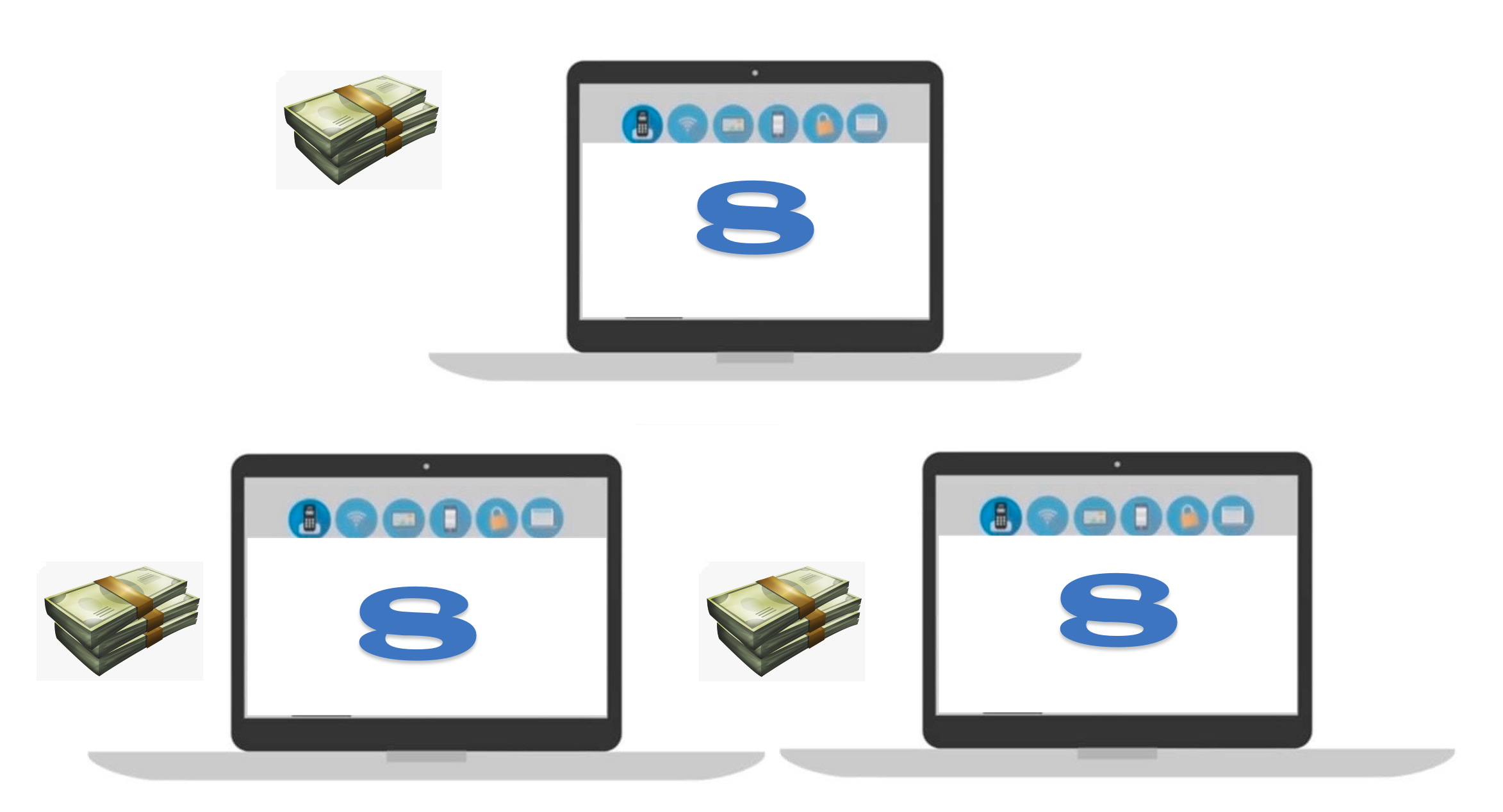 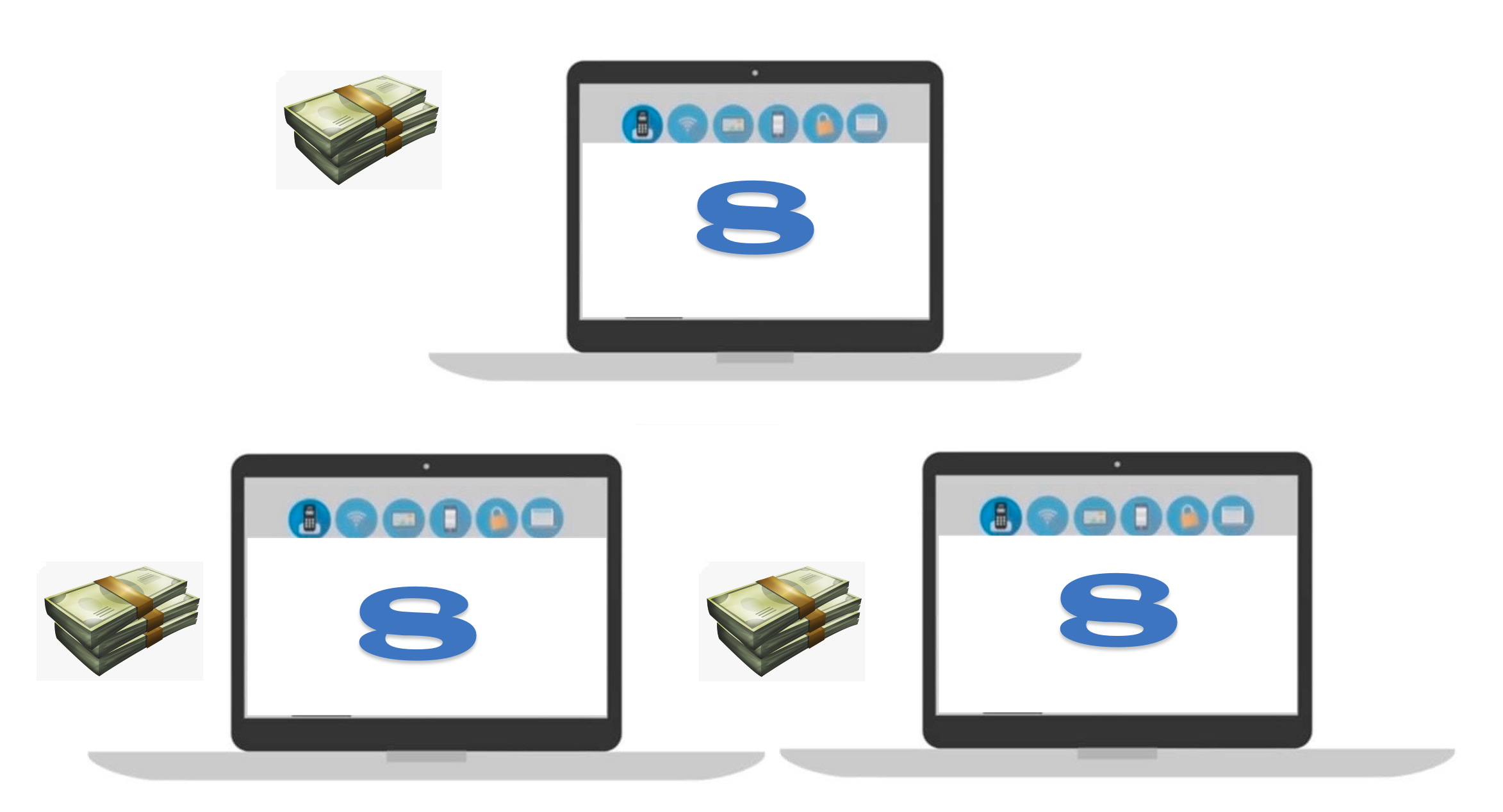 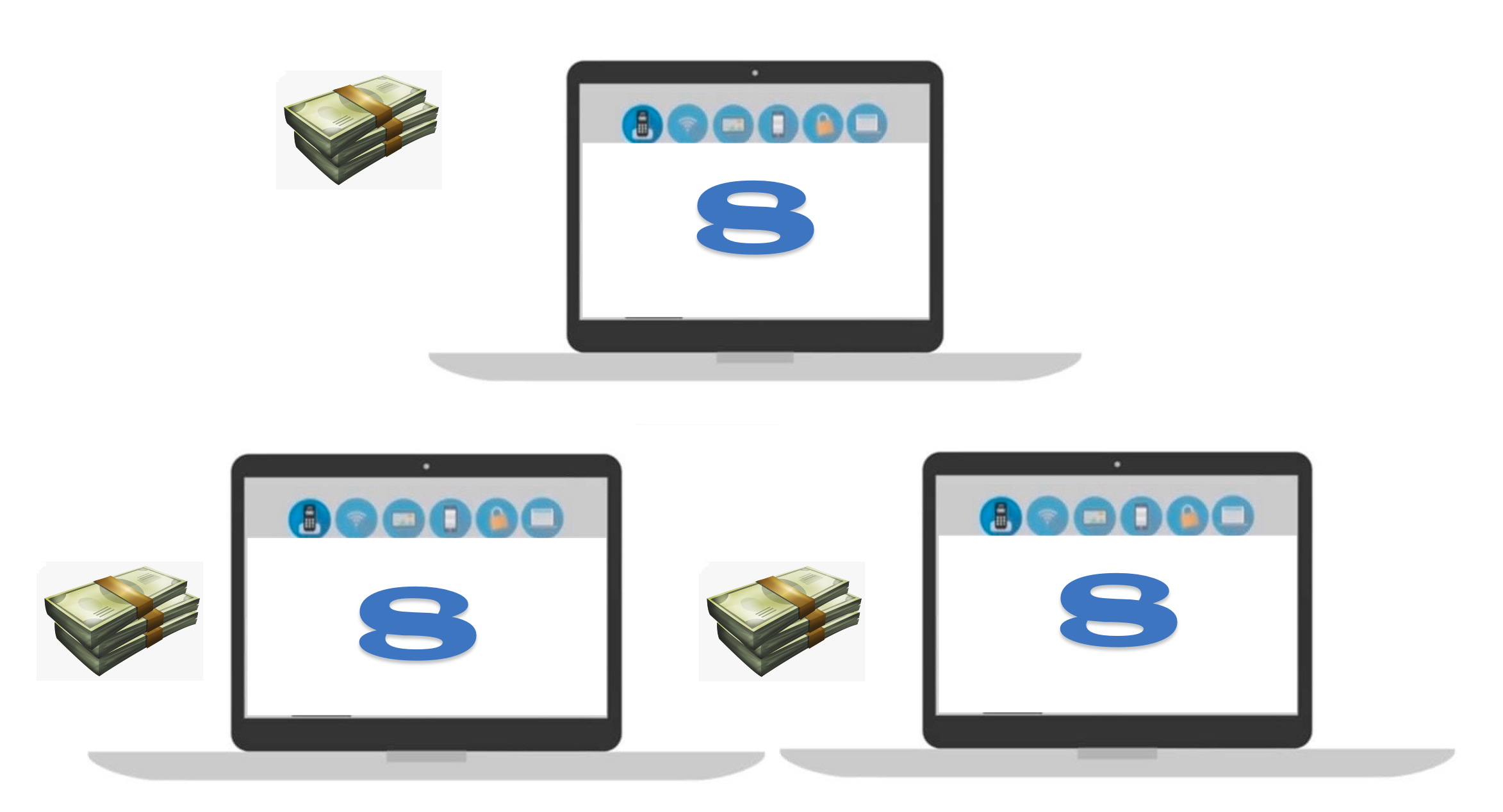 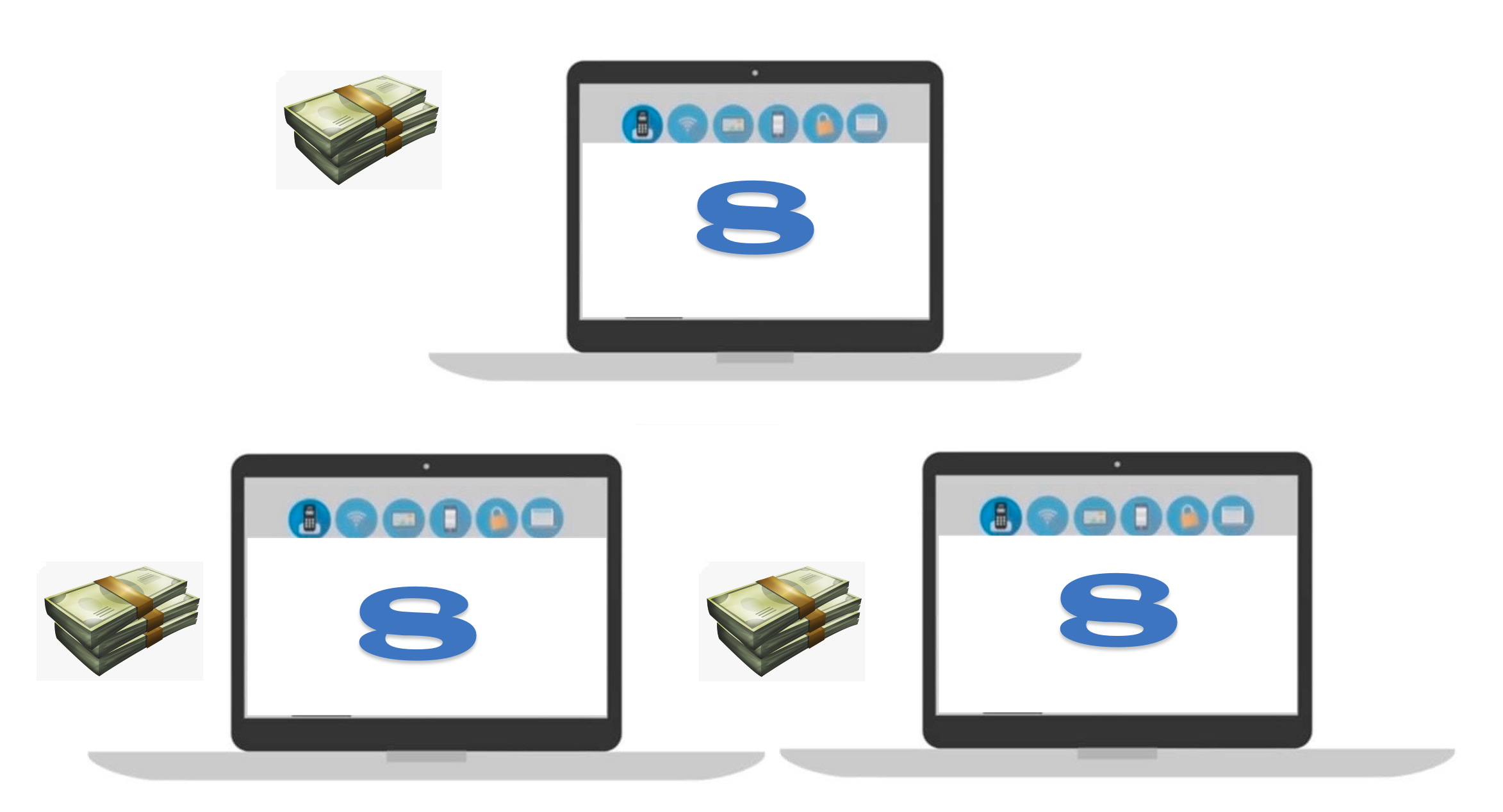 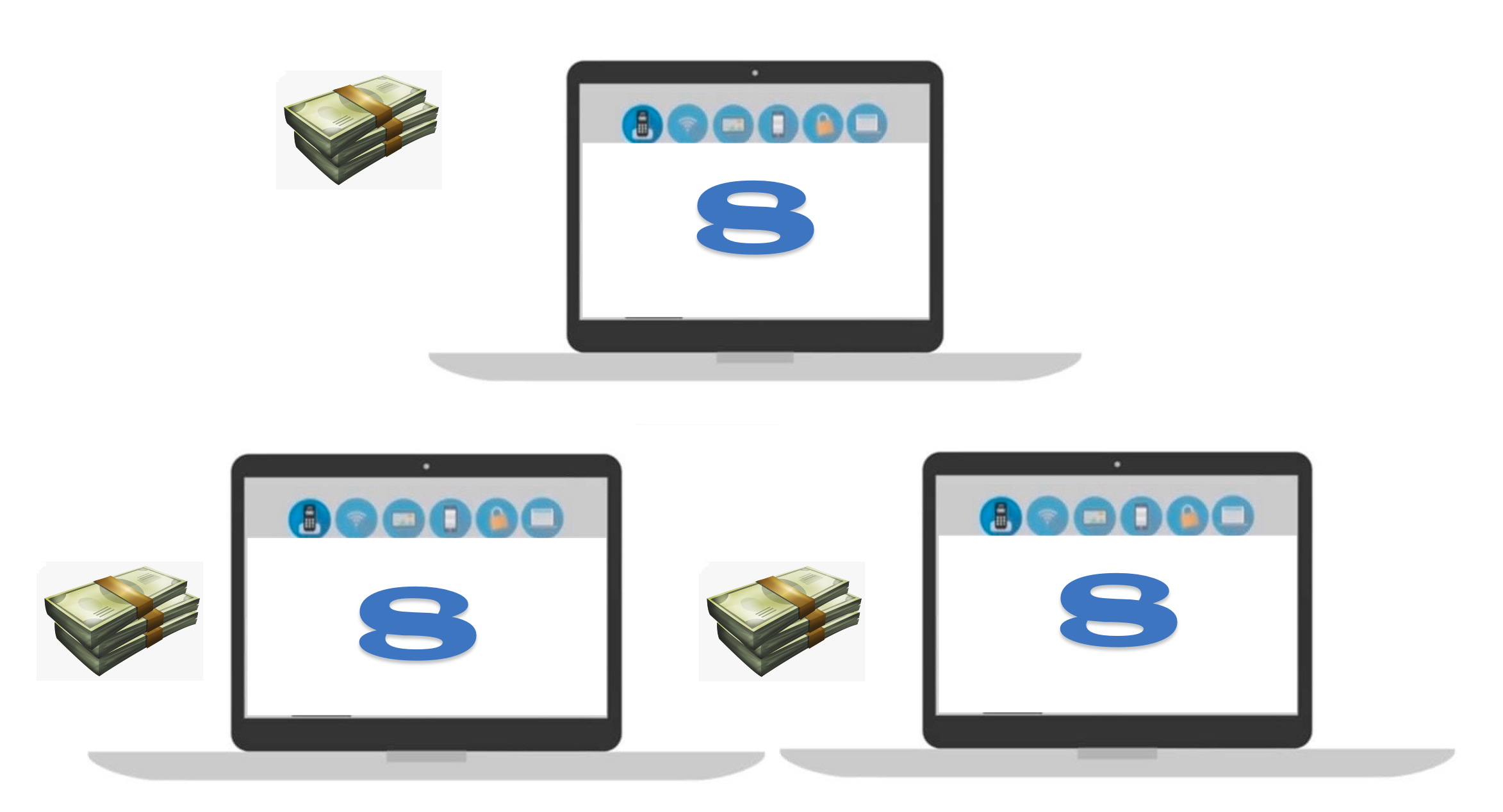 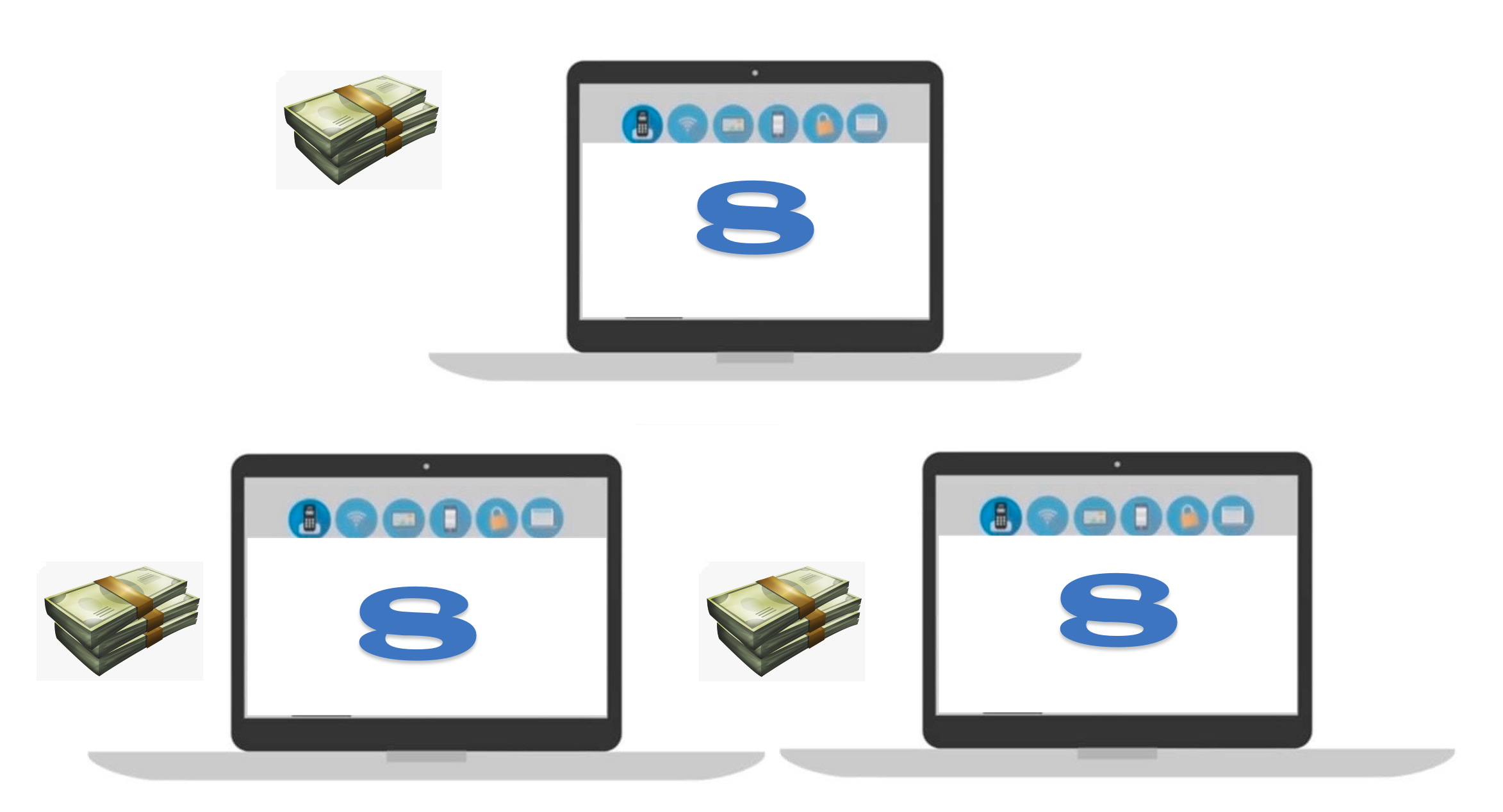 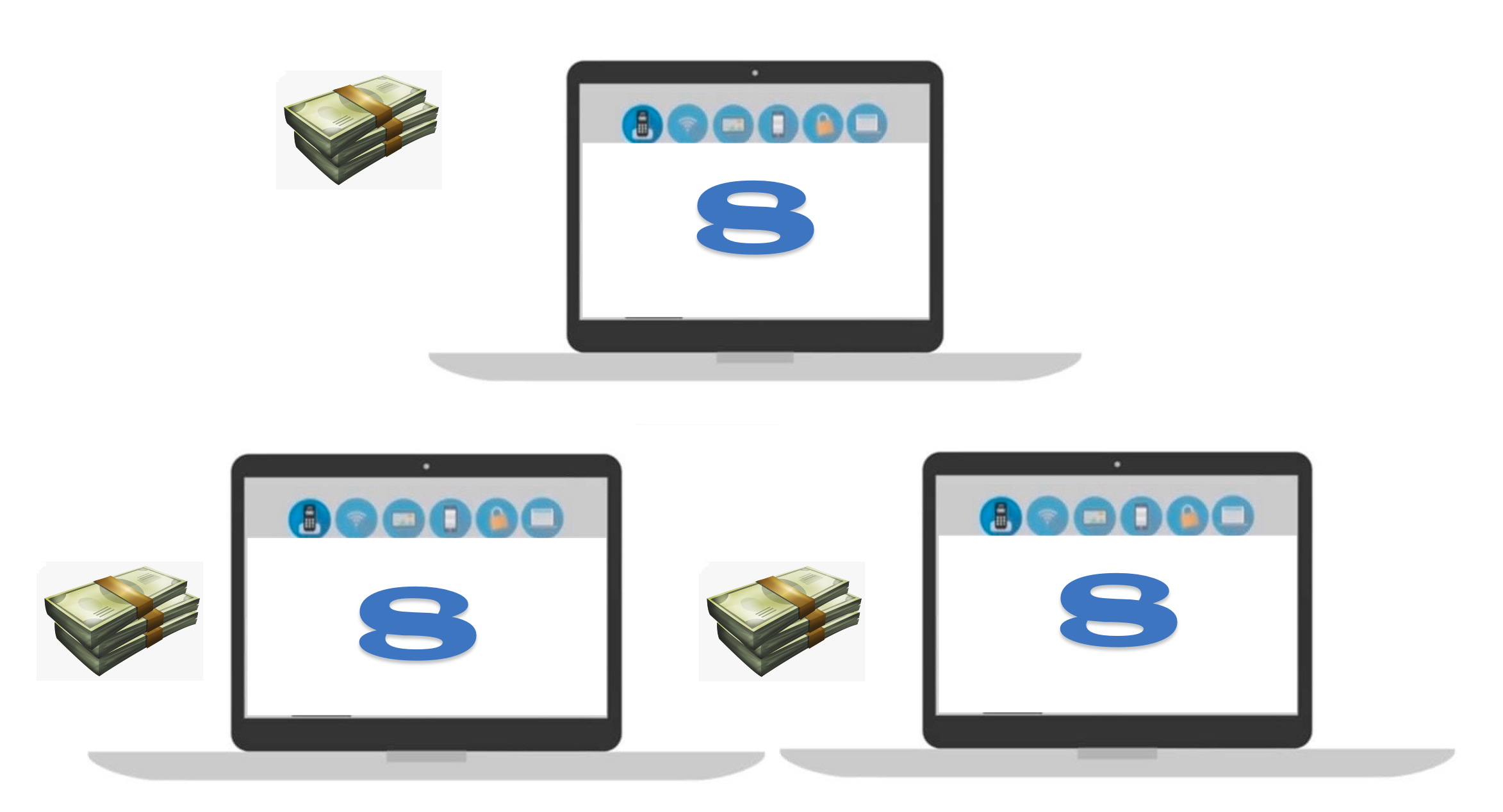 1200 SERVICIOS =RVP
BONO VICEPRESIDENTE EN MENOS DE 1 AÑO $200,000